TIẾNG VIỆT 1
Tập 2
Tuần 31
Bài đọc 1: Cái kẹo và con cánh cam
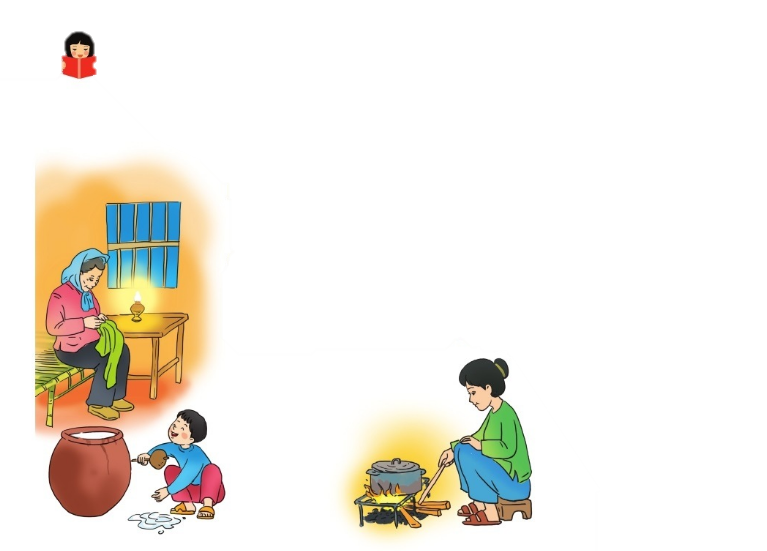 ĐỌC THUỘC LÒNG
BÀI: NGOAN
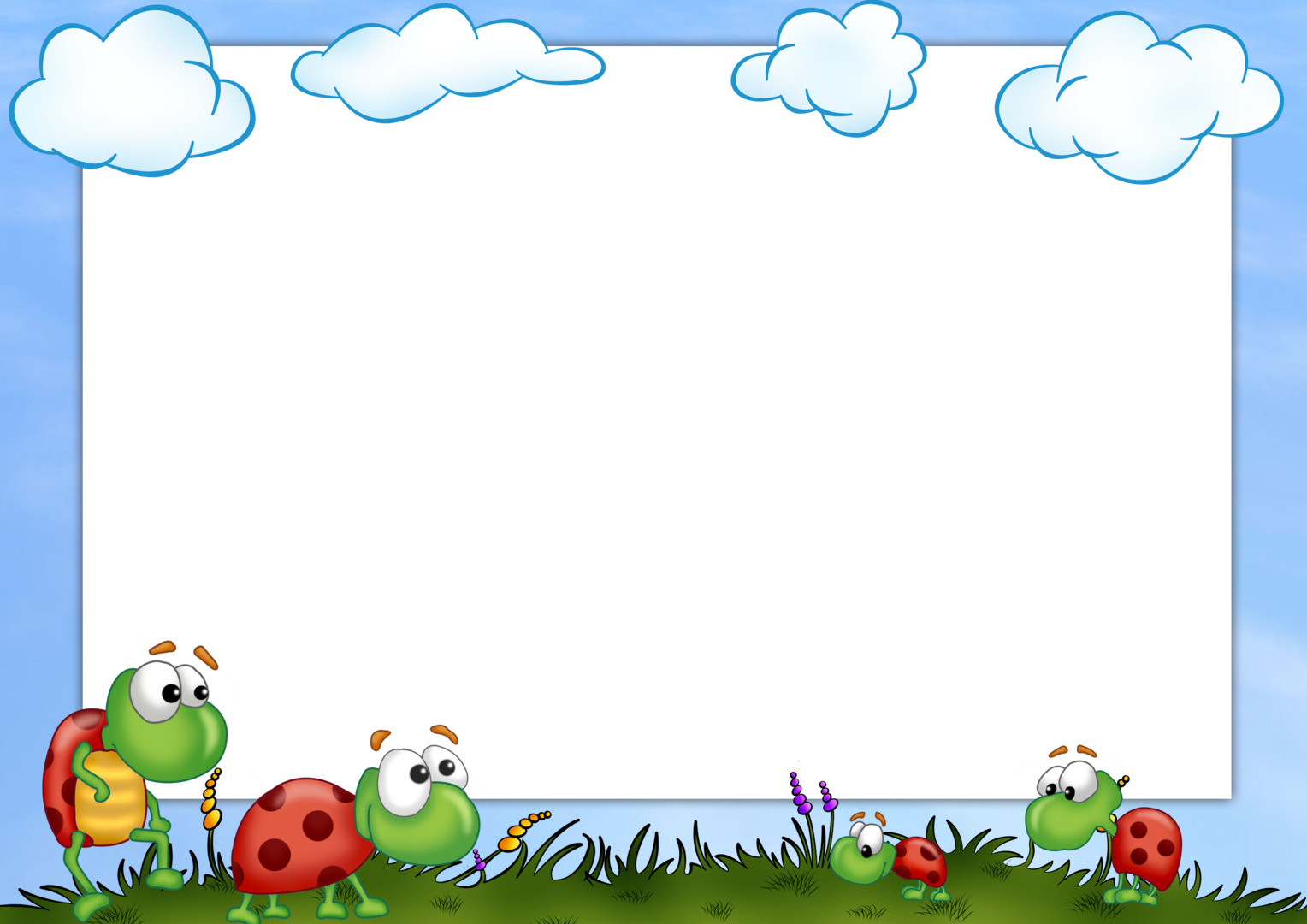 Khởi động
Trò chơi
GỬI THƯ CHO BỐ
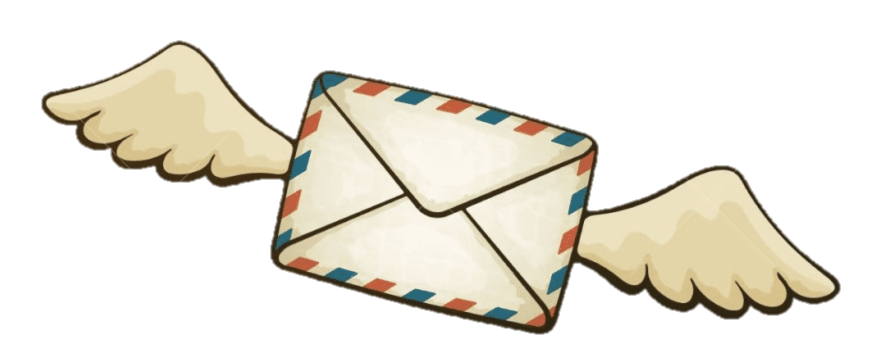 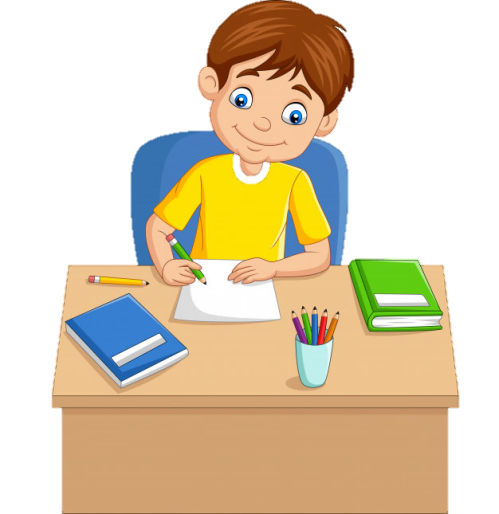 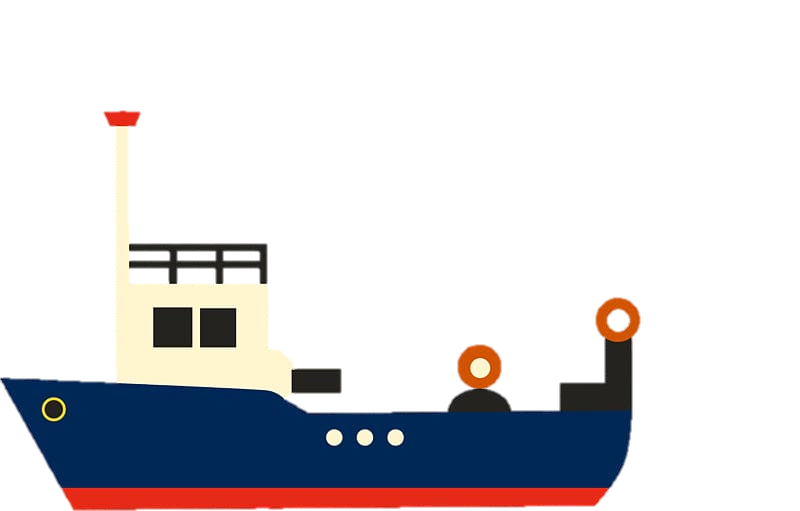 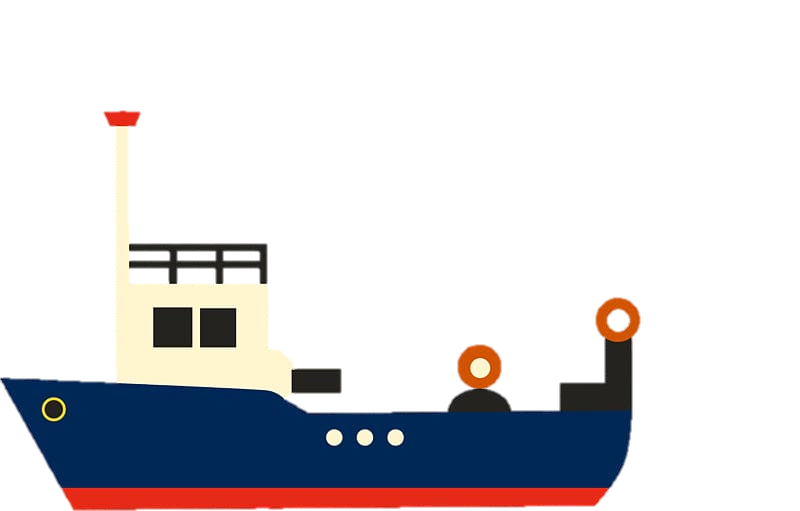 Bố Hoàng là bộ đội hải quân đang công tác ngoài đảo xa. Đã rất lâu rồi bố chưa về, Hoàng rất nhớ bố. Hoàng quyết định viết 3 lá thư gửi bố.
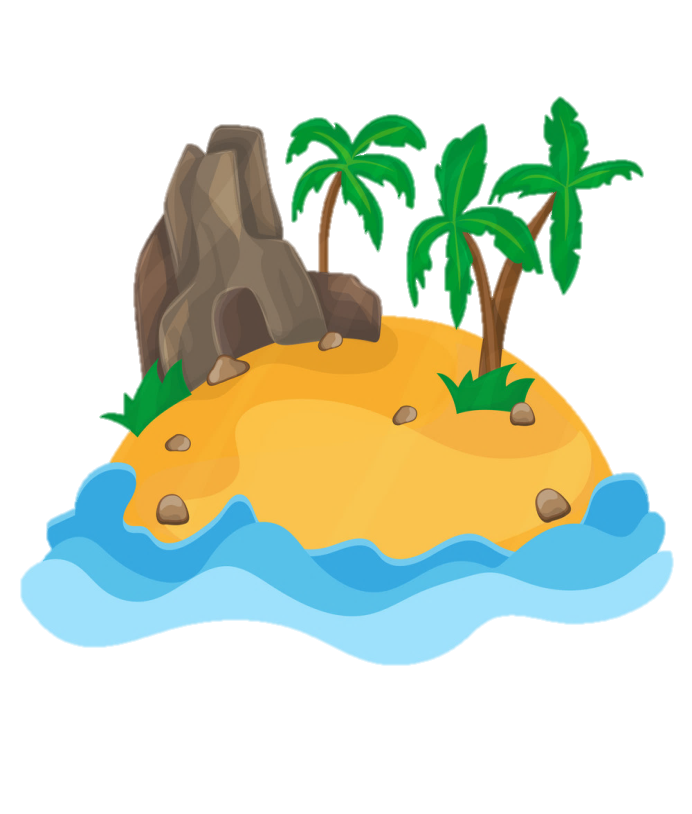 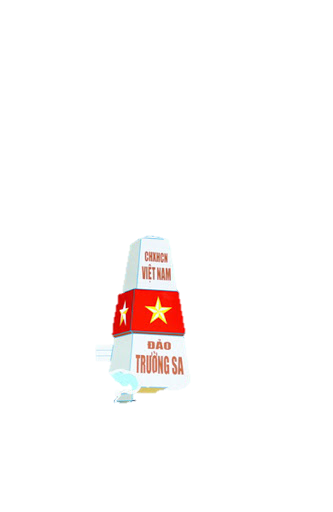 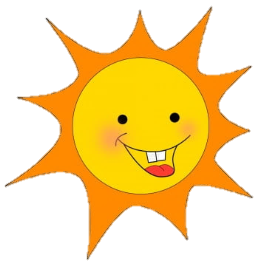 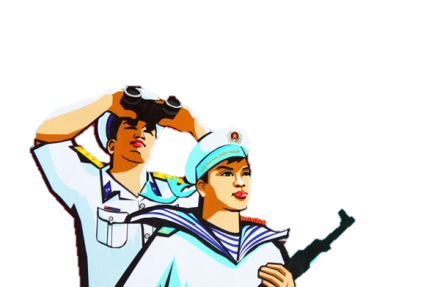 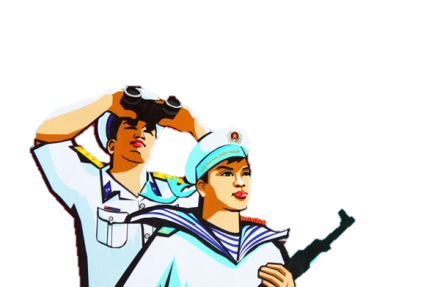 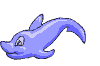 TÀU HQ VIỆT NAM
HQ-2020
TÀU HQ VIỆT NAM
HQ-2020
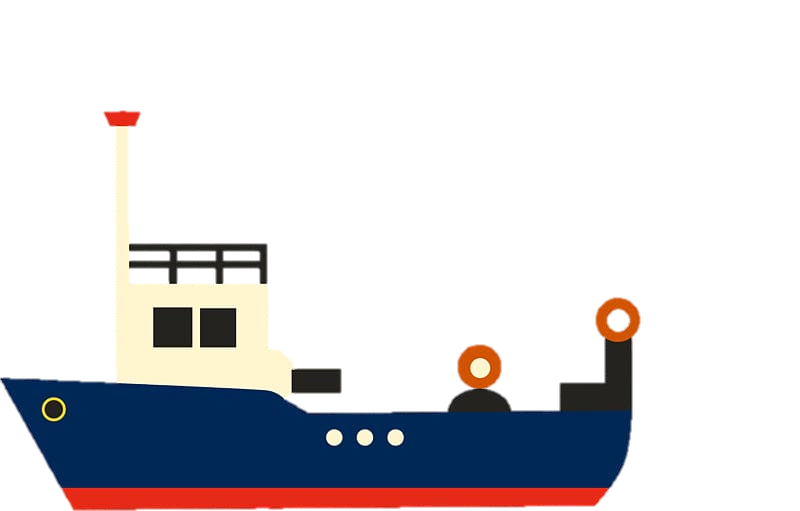 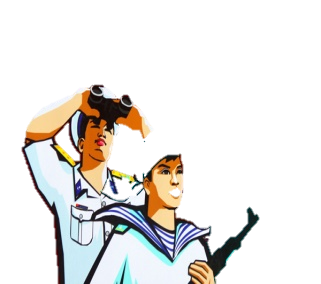 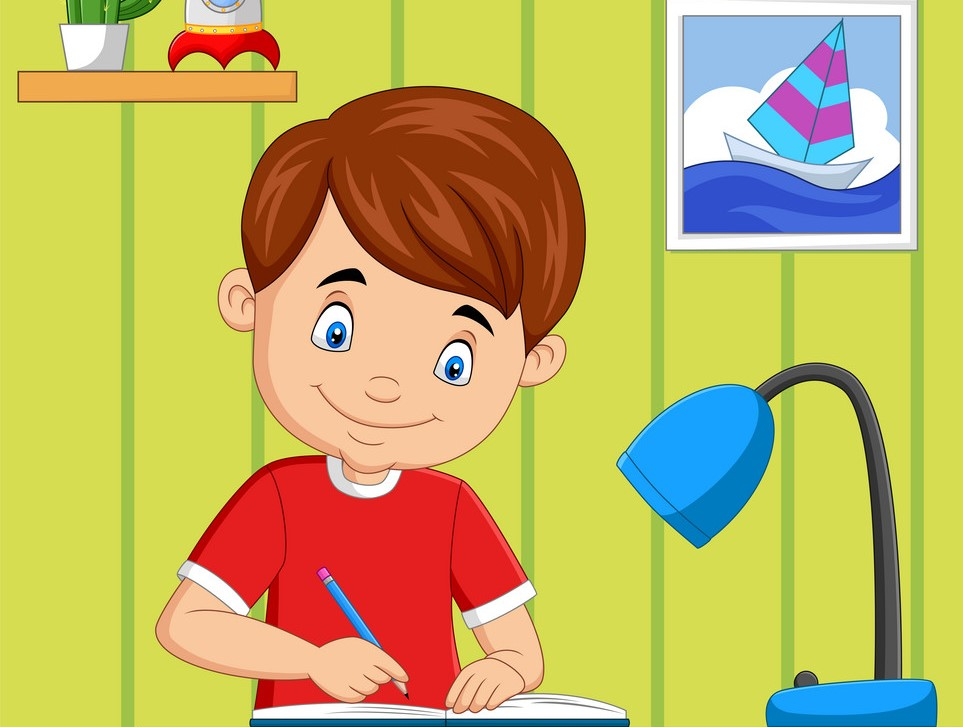 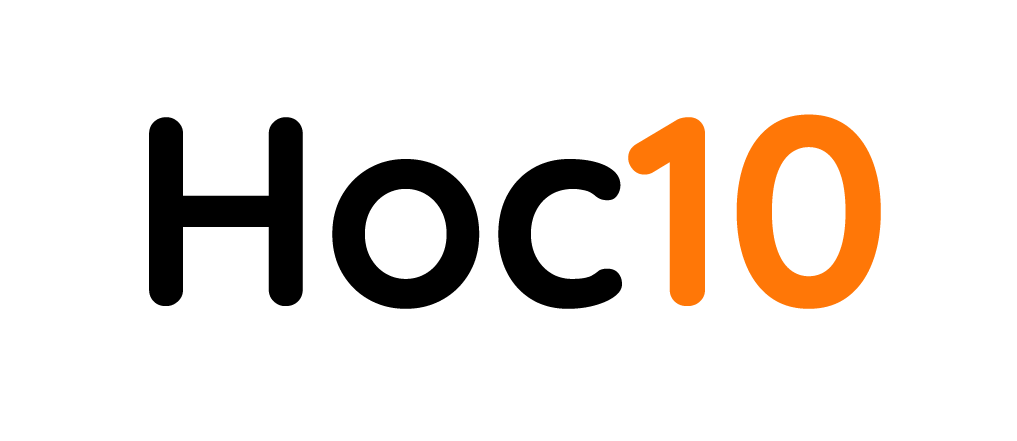 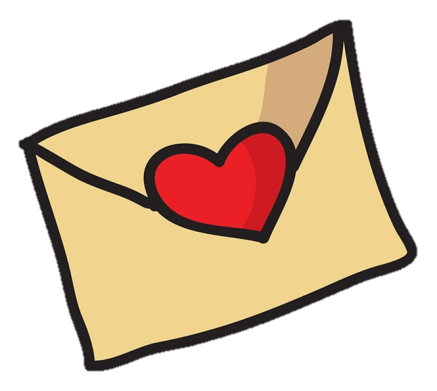 1
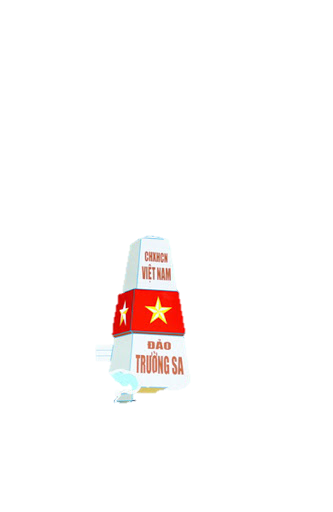 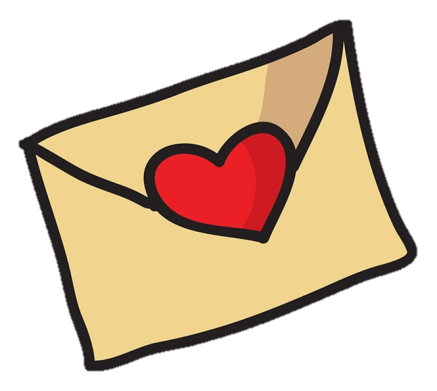 2
CÁC BẠN HÃY GIÚP MÌNH CHUYỂN NHỮNG LÁ THƯ NÀY ĐẾN TAY CỦA BỐ MÌNH BẰNG CÁCH TRẢ LỜI ĐÚNG CÁC CÂU HỎI CỦA BÁC ĐƯA THƯ NHÉ!
CẢM ƠN CÁC BẠN NHÉ! BỐ MÌNH ĐÃ NHẬN ĐƯỢC THƯ RỒI!
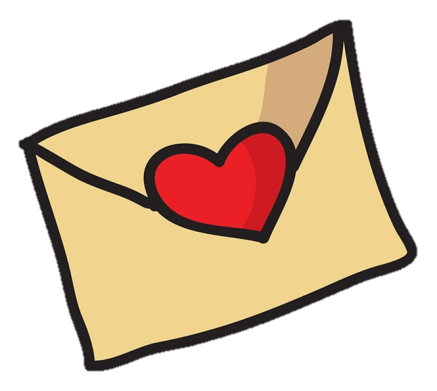 3
Bài mới
[Speaker Notes: Bấm vào ngôi sao để kết thúc trò chơi. Bấm vào mũi tên để đến bài mới.]
Điền vào chỗ chấm:
vầng  ...ăng
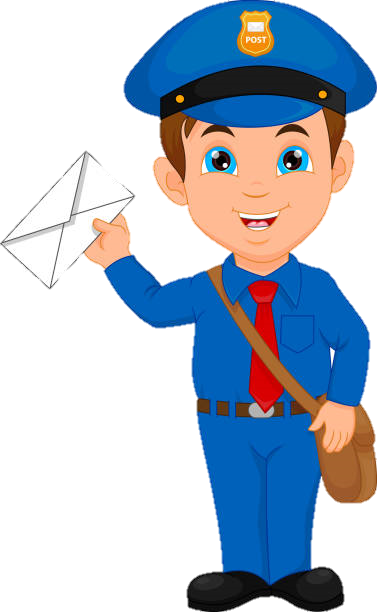 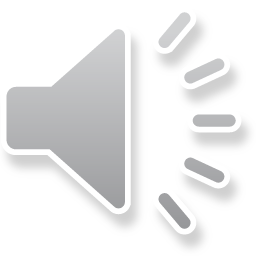 B. d
C. tr
A. ch
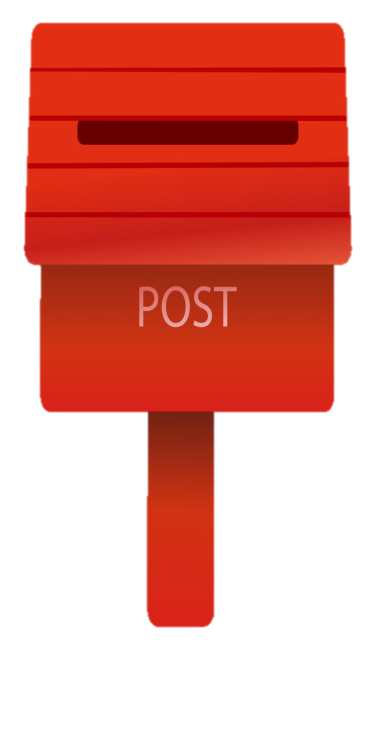 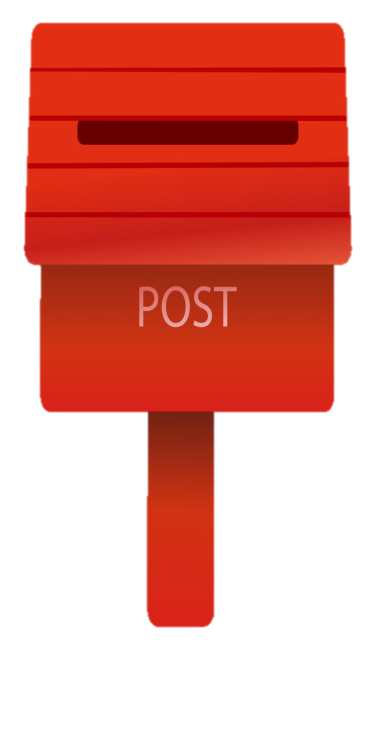 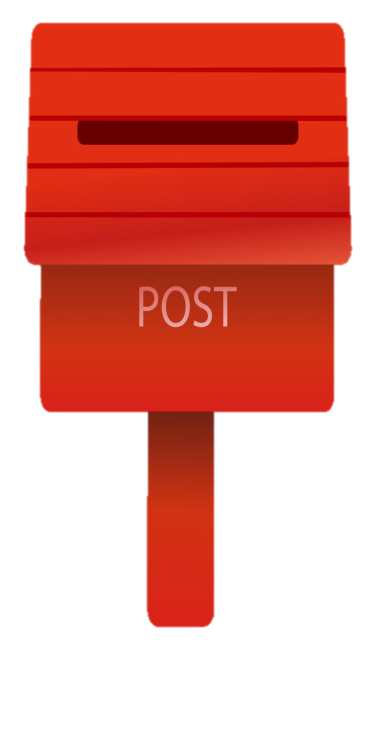 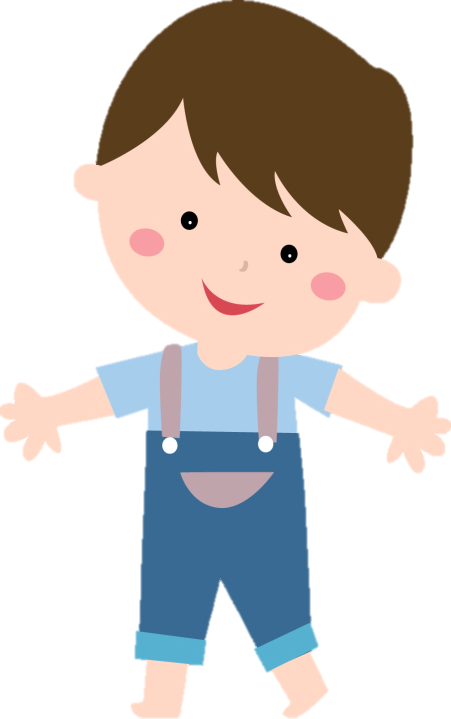 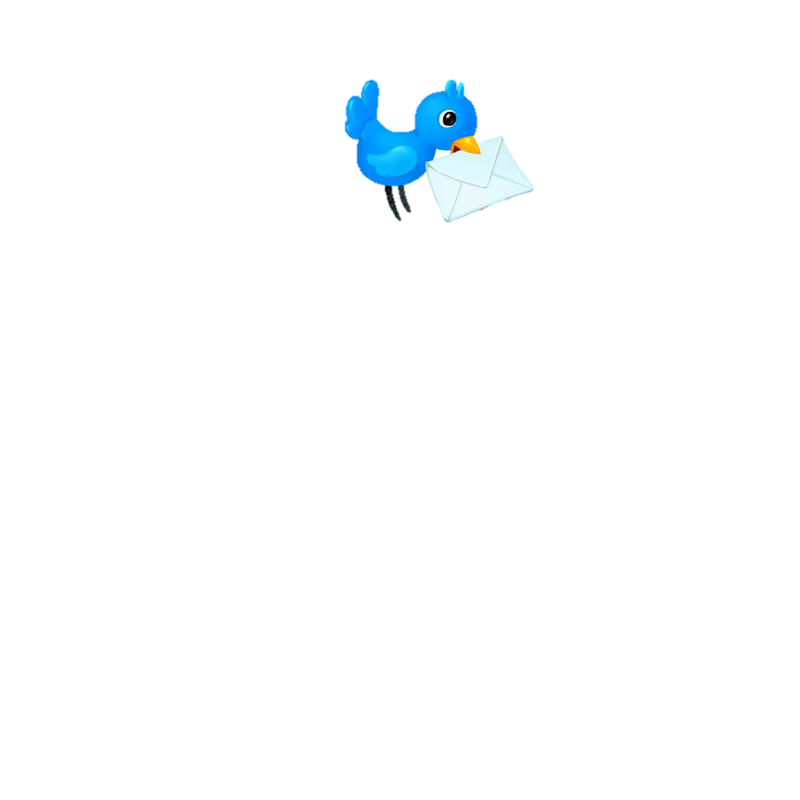 Trở về
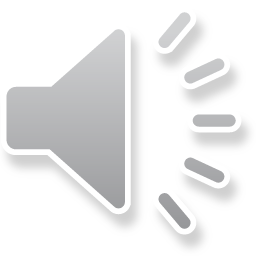 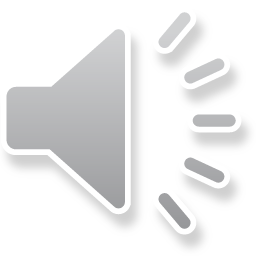 Điền vào chỗ chấm:
cơn …ó
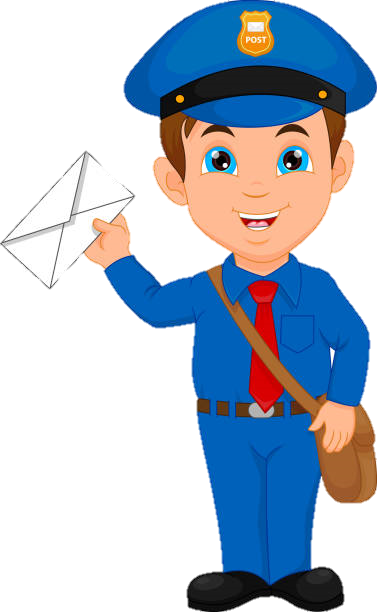 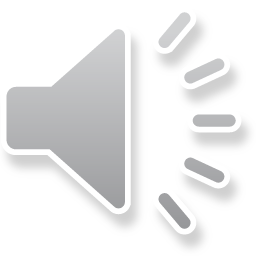 C. r
A. gi
B. d
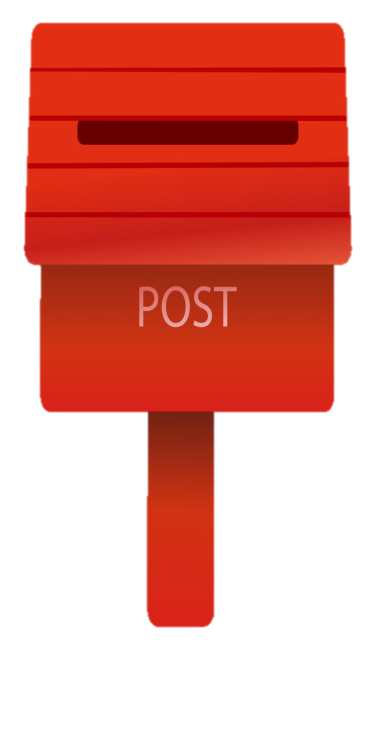 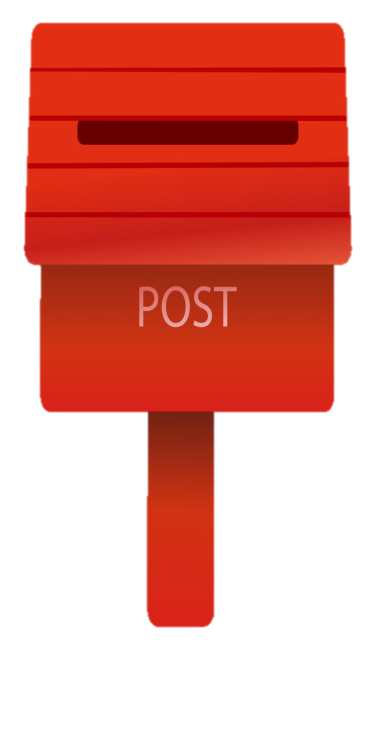 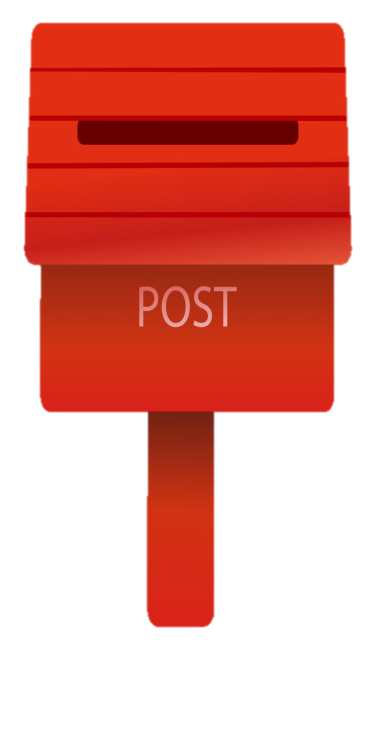 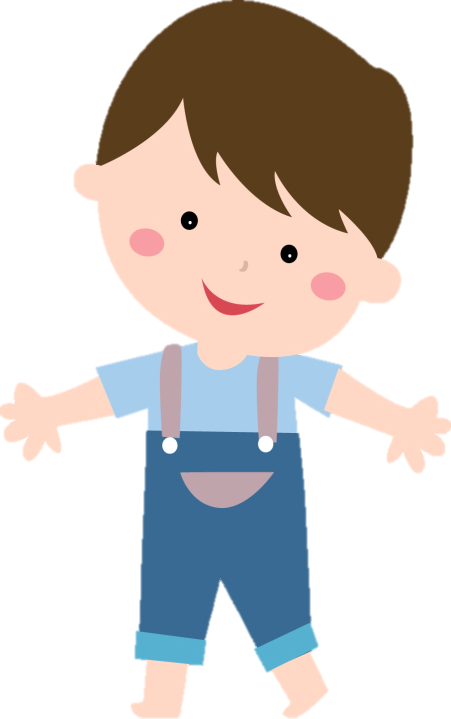 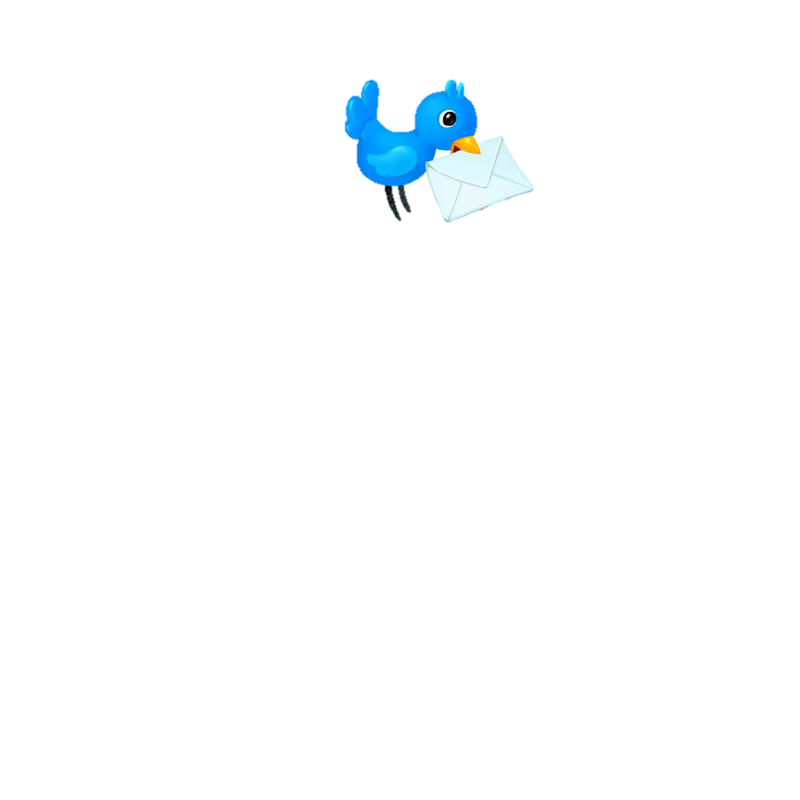 Trở về
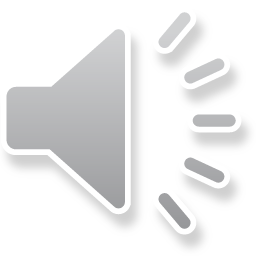 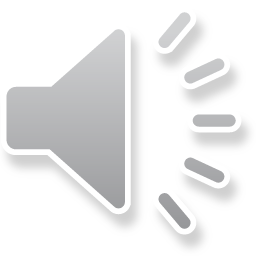 Đồ dùng học tập của em là gì?
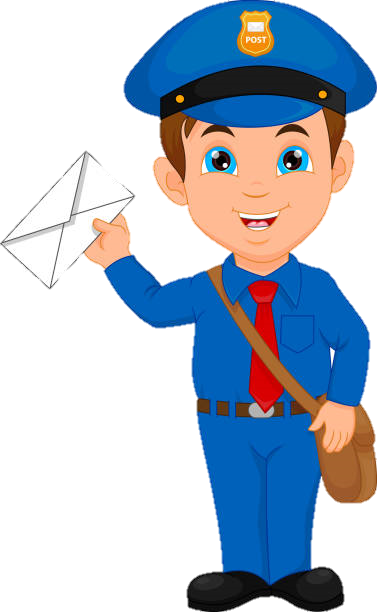 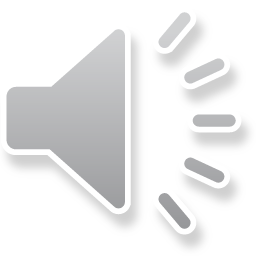 C. bánh
A. kéo
B. kẹo
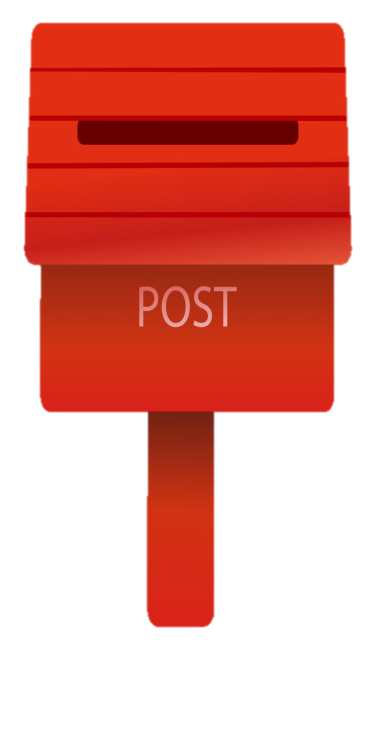 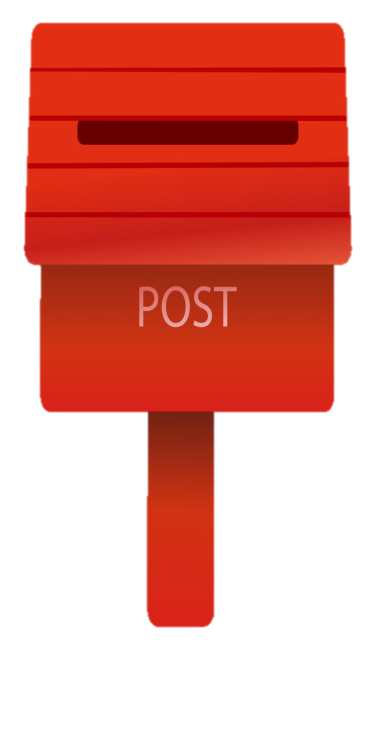 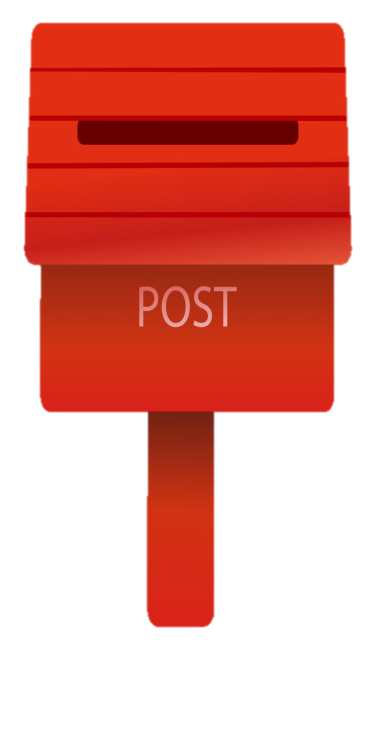 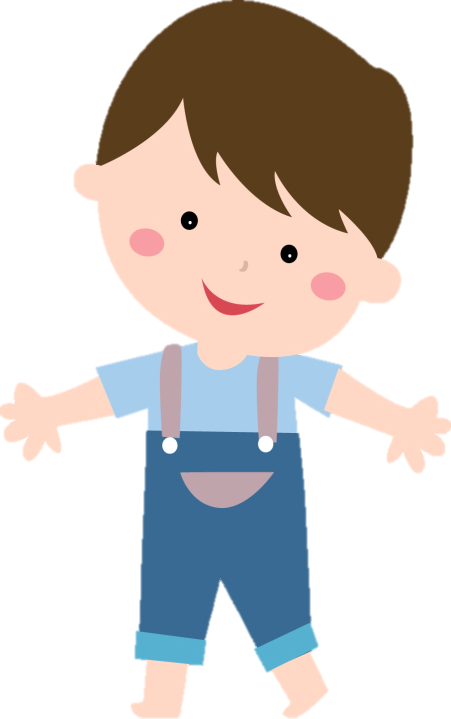 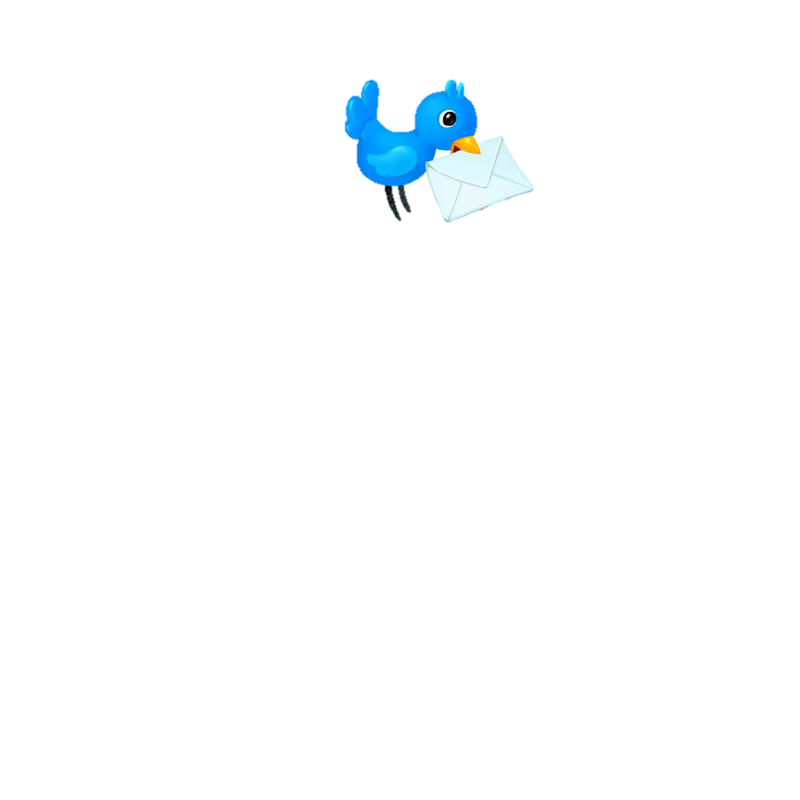 Trở về
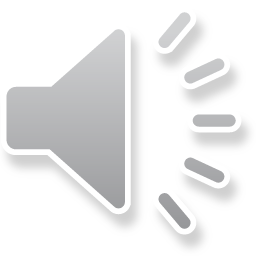 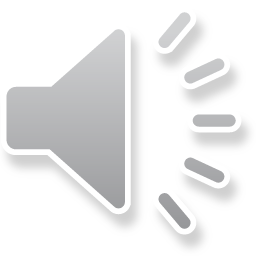 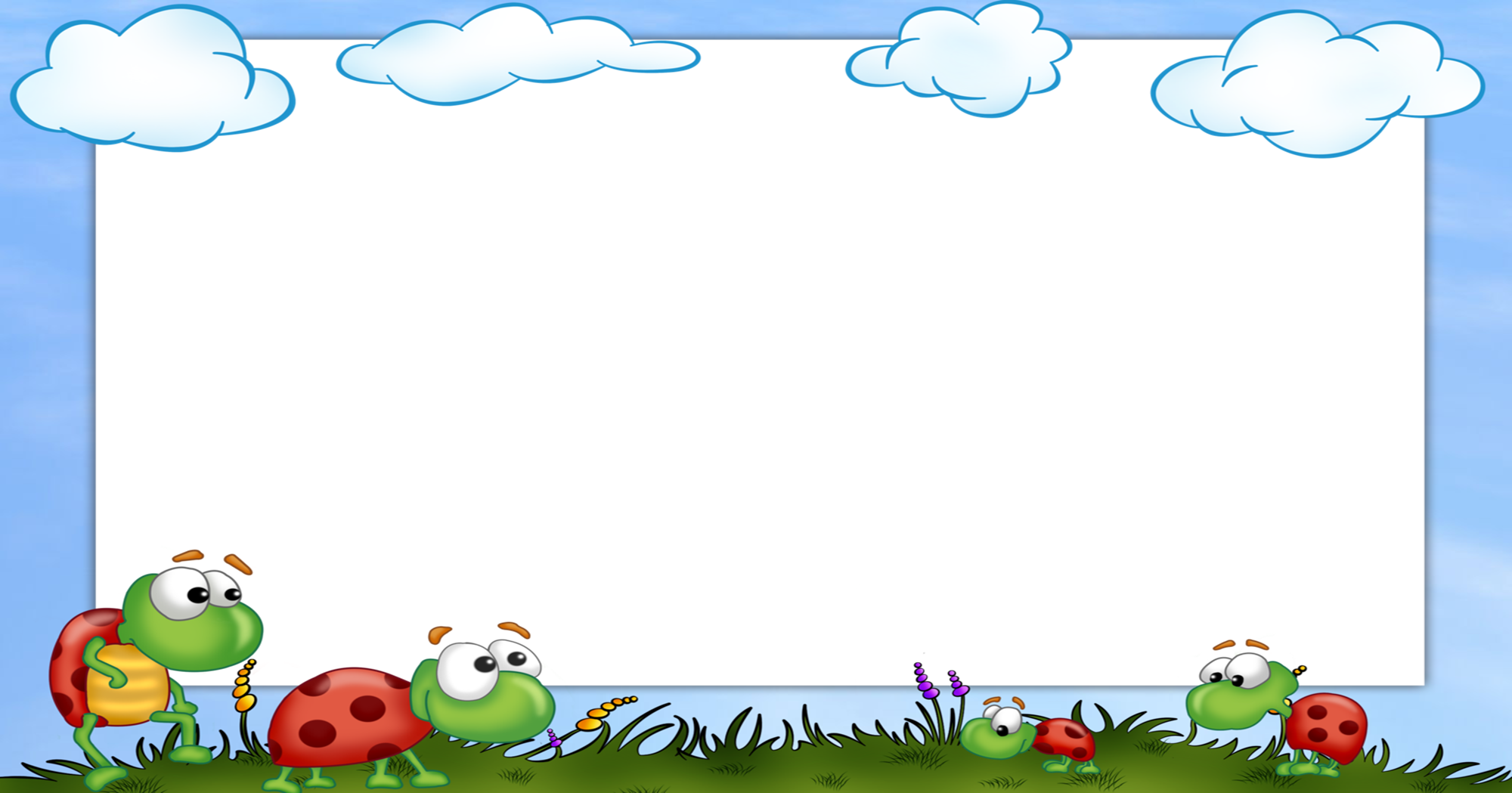 Cái kẹo và con cánh cam
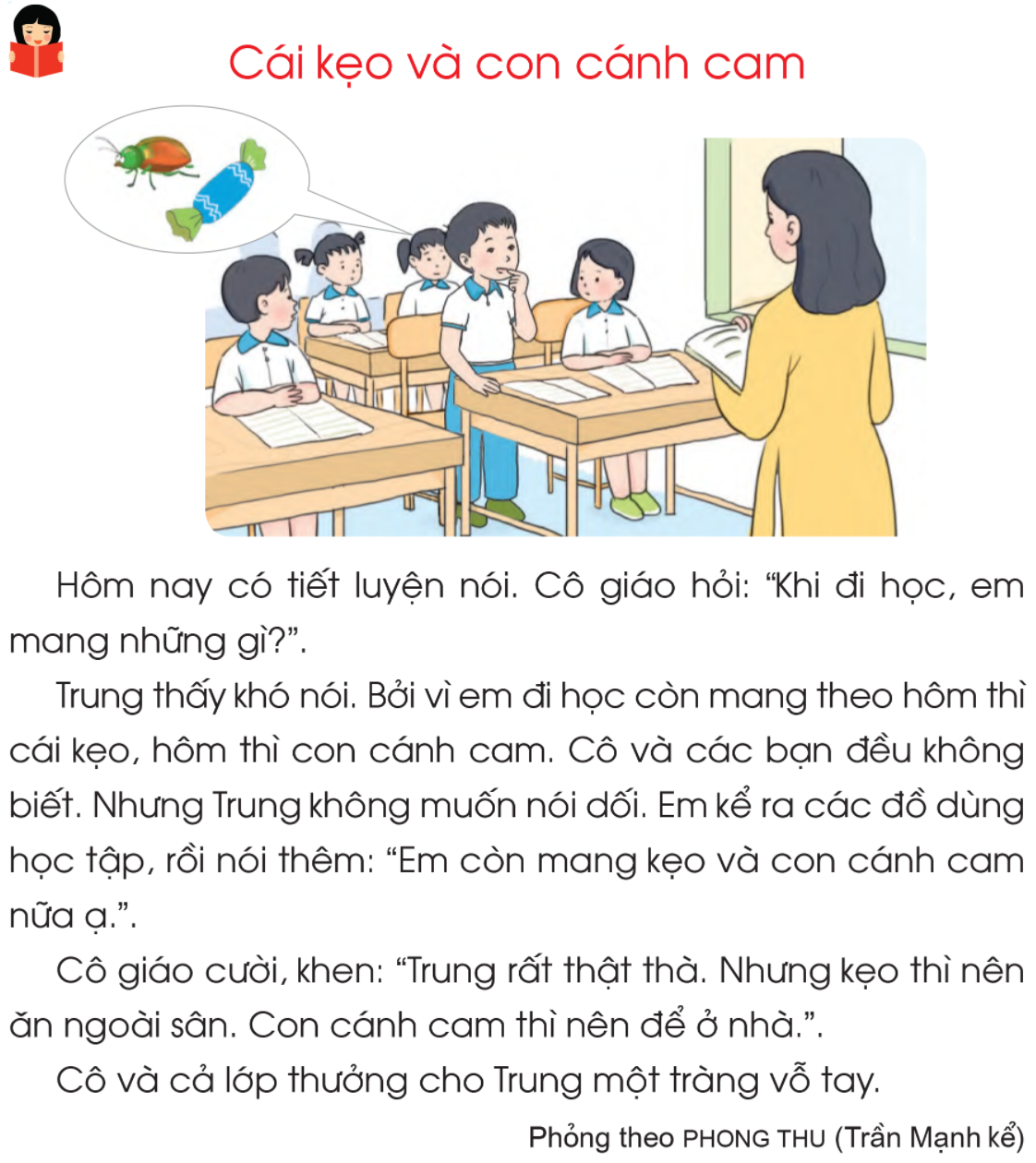 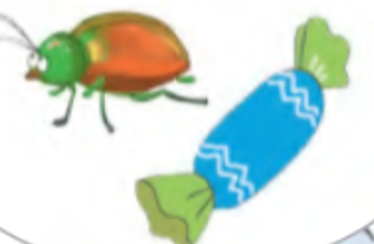 Cái kẹo và con cánh cam
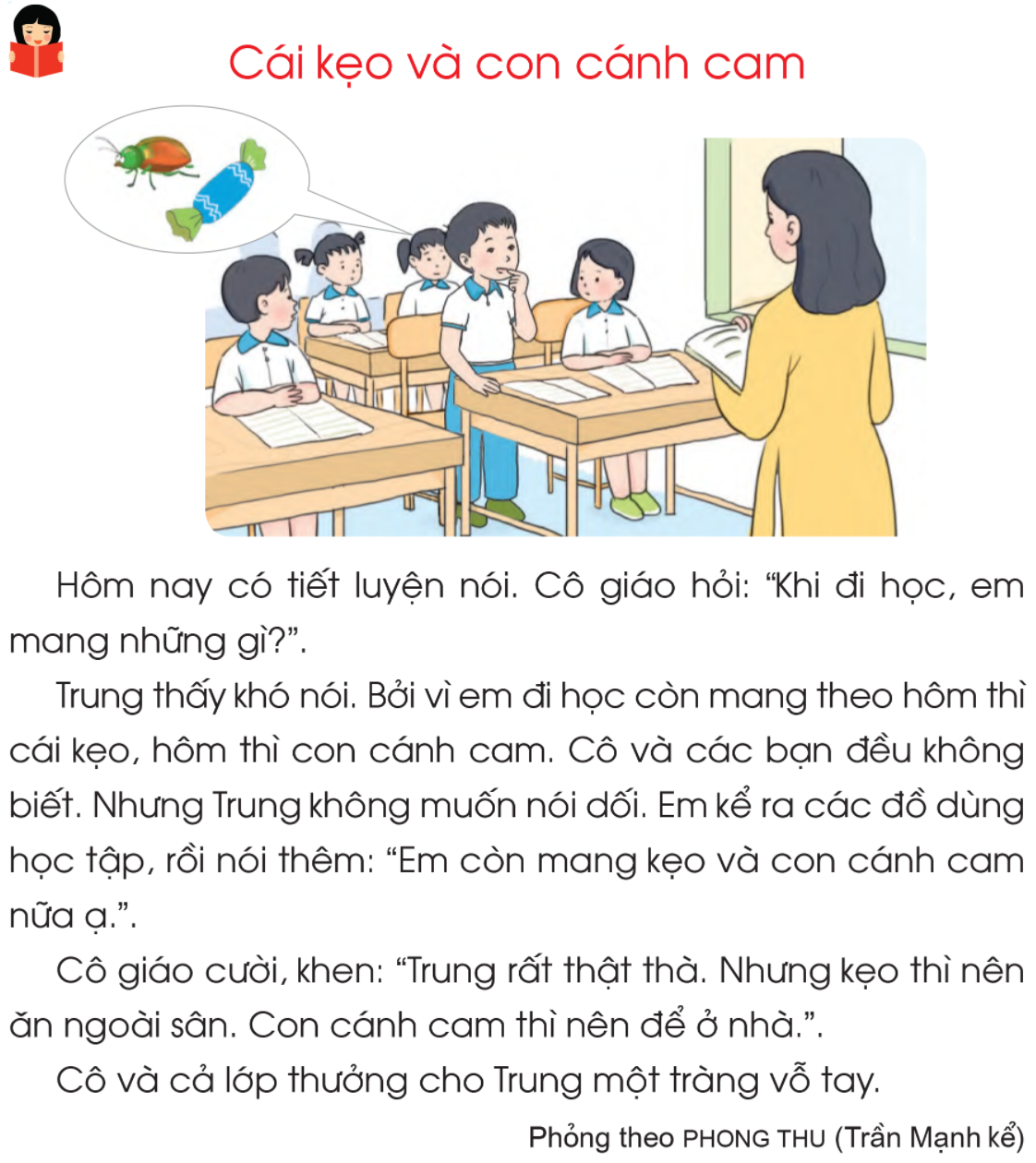 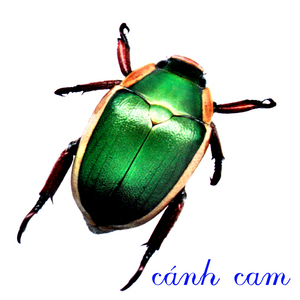 [Speaker Notes: Cánh cam: là con vật cánh cứng, màu sắc lấp lánh trông rất đẹp, thường ăn lá cây.]
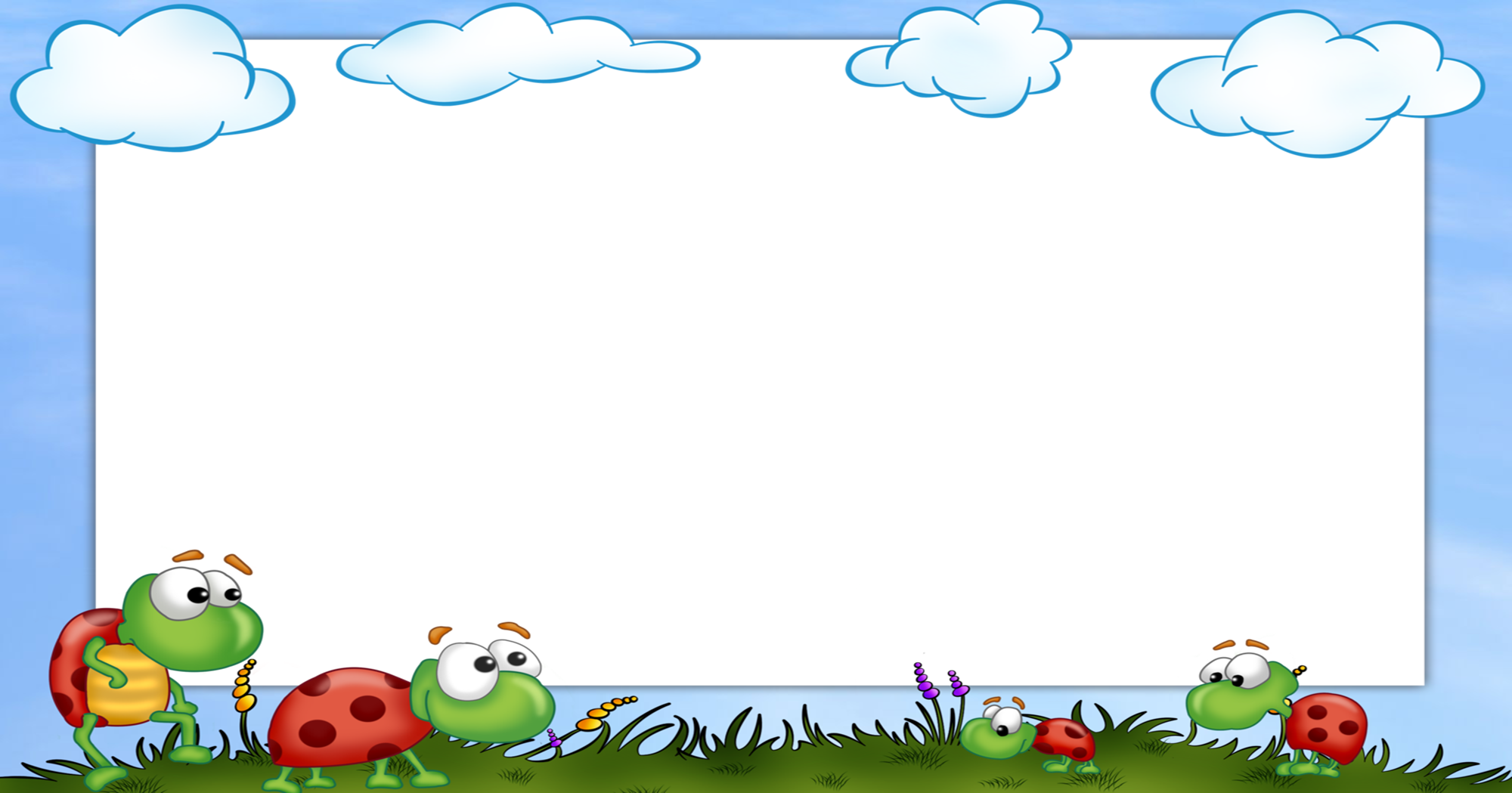 Luyện đọc câu
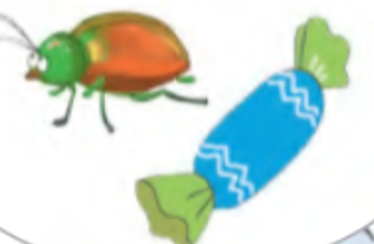 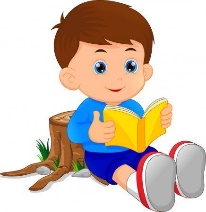 Cái kẹo và con cánh cam
3
1
2
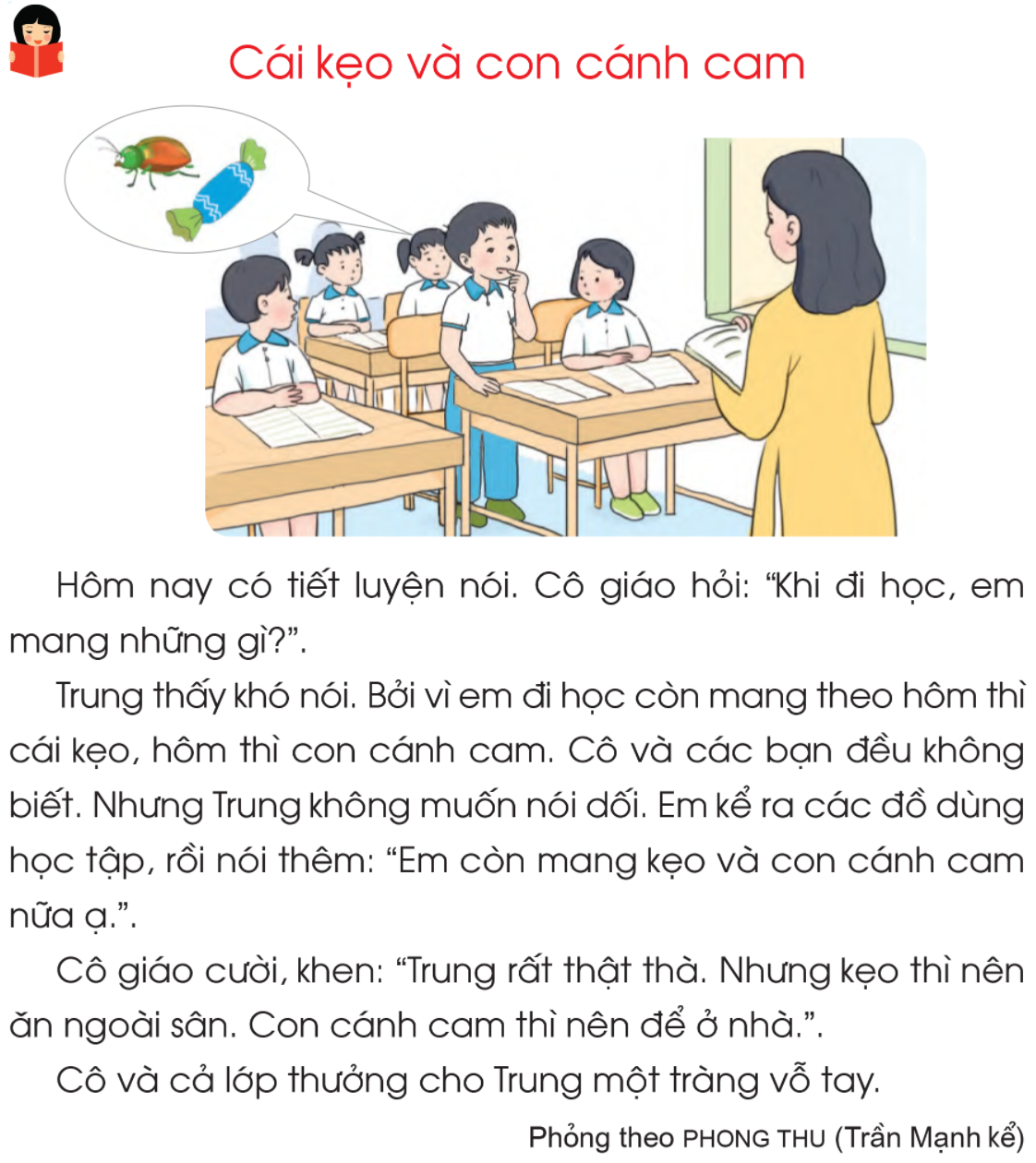 12
10
11
13
14
5
4
6
7
8
9
Bëi v× em ®i häc  h«m th× mang theo c¸i kÑo, h«m th× con c¸nh cam.
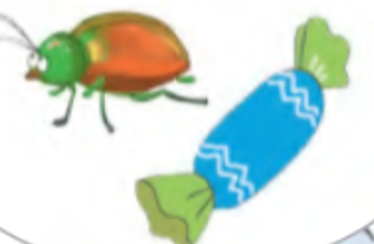 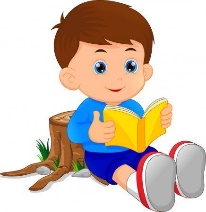 Cái kẹo và con cánh cam
3
1
2
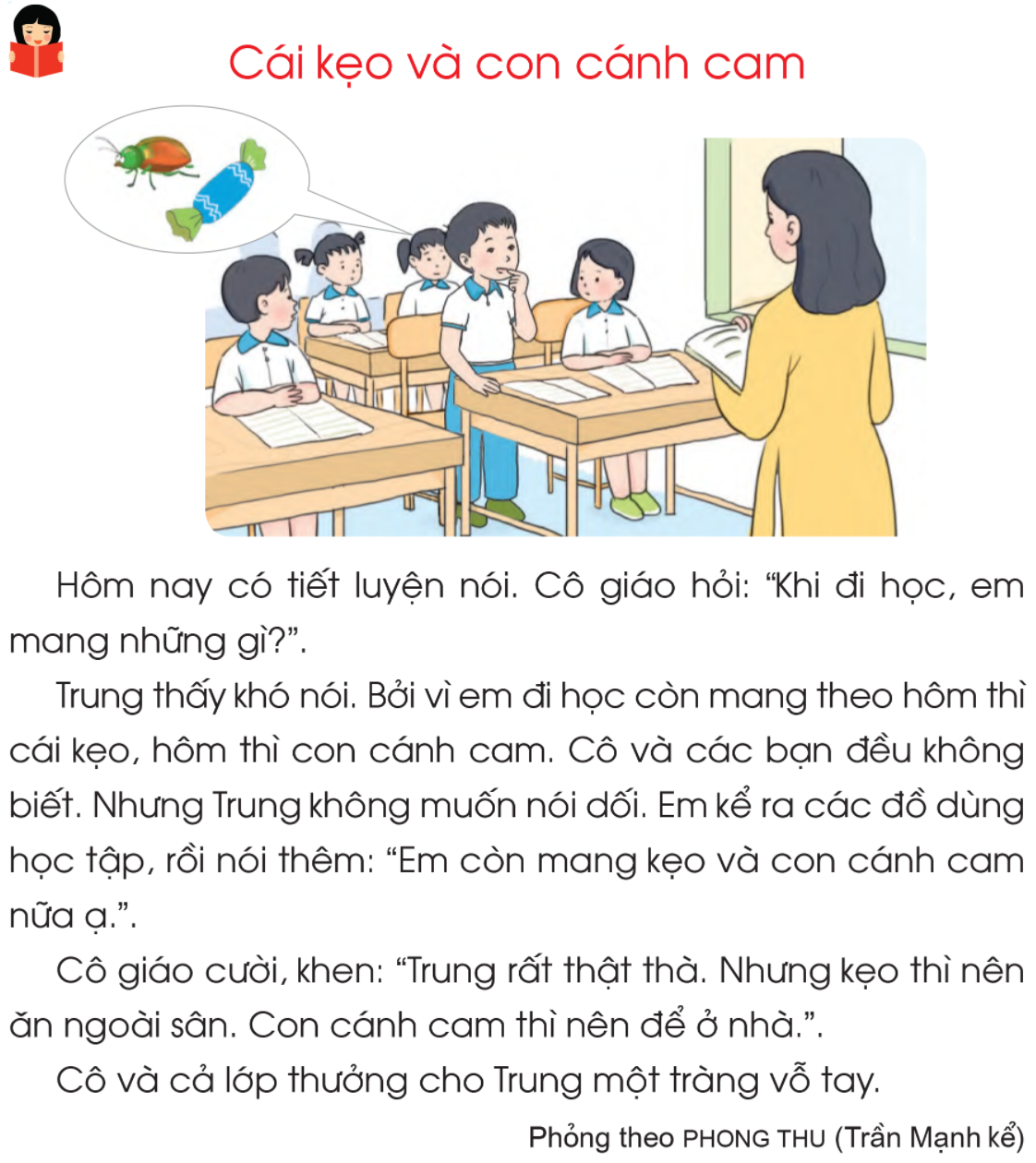 12
10
11
13
14
5
4
6
7
8
9
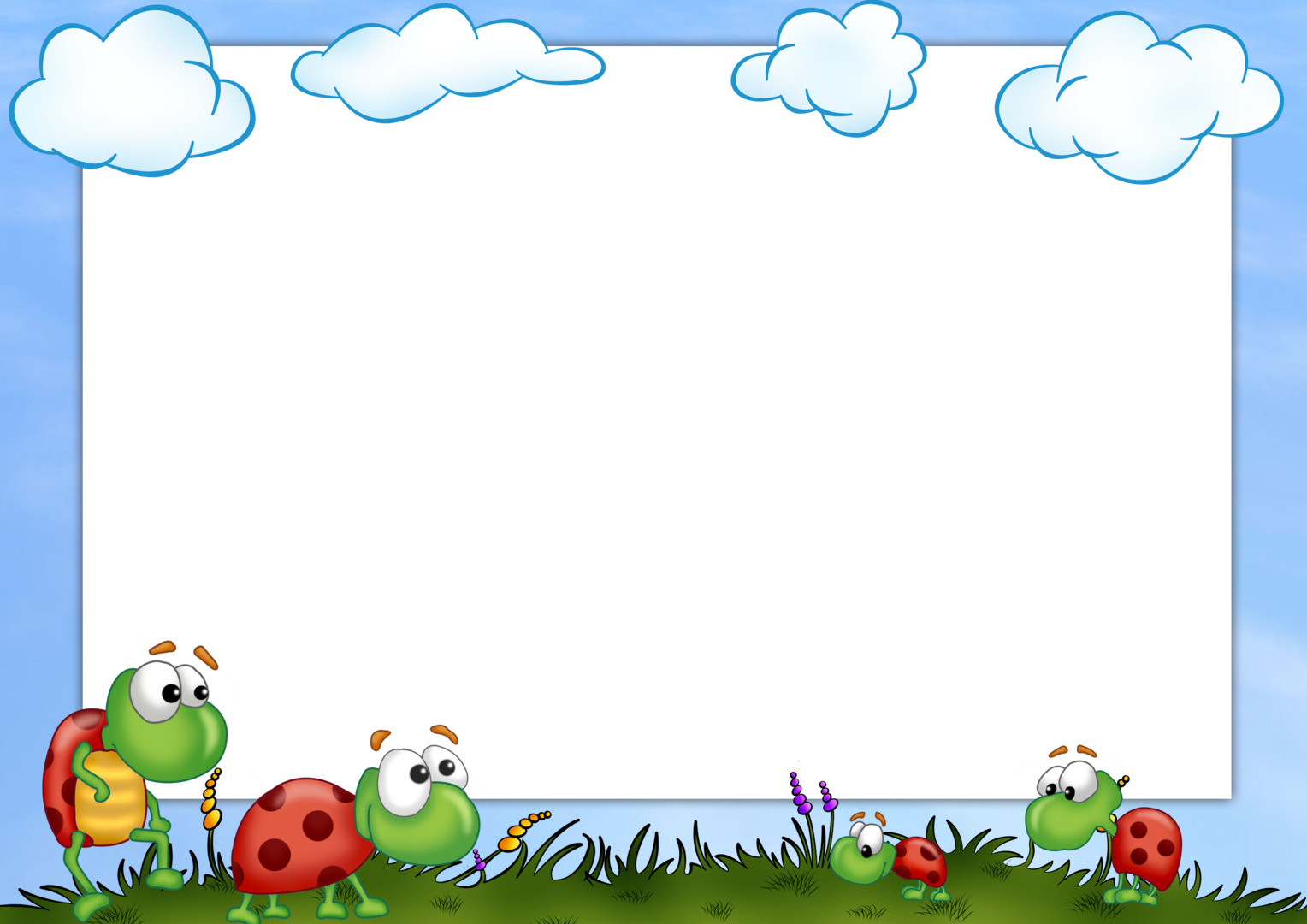 Thư giãn
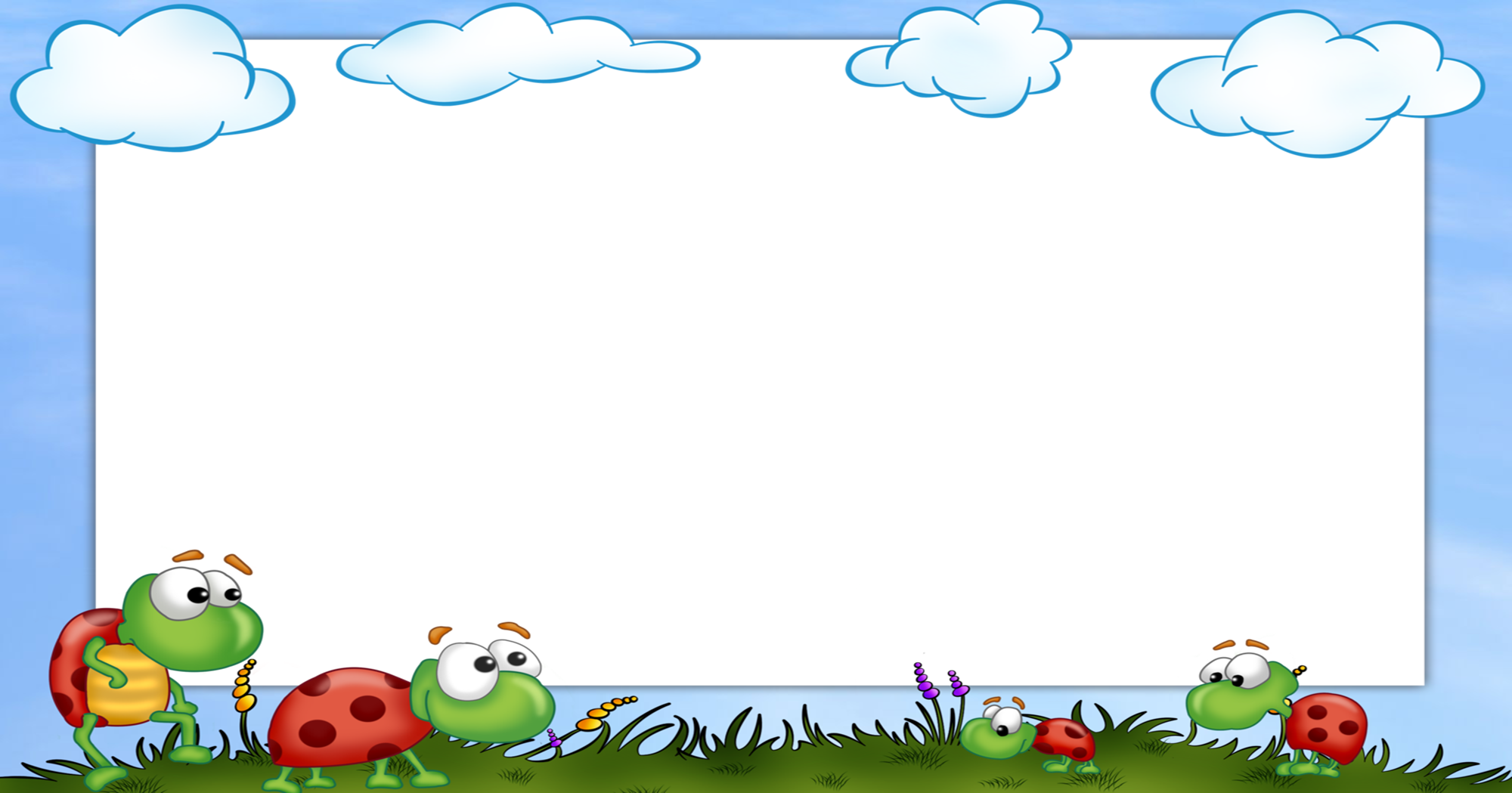 Luyện đọc đoạn
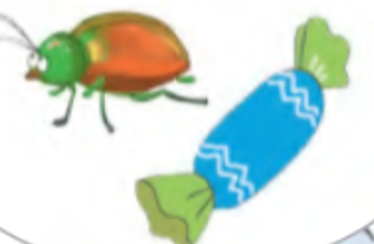 Cái kẹo và con cánh cam
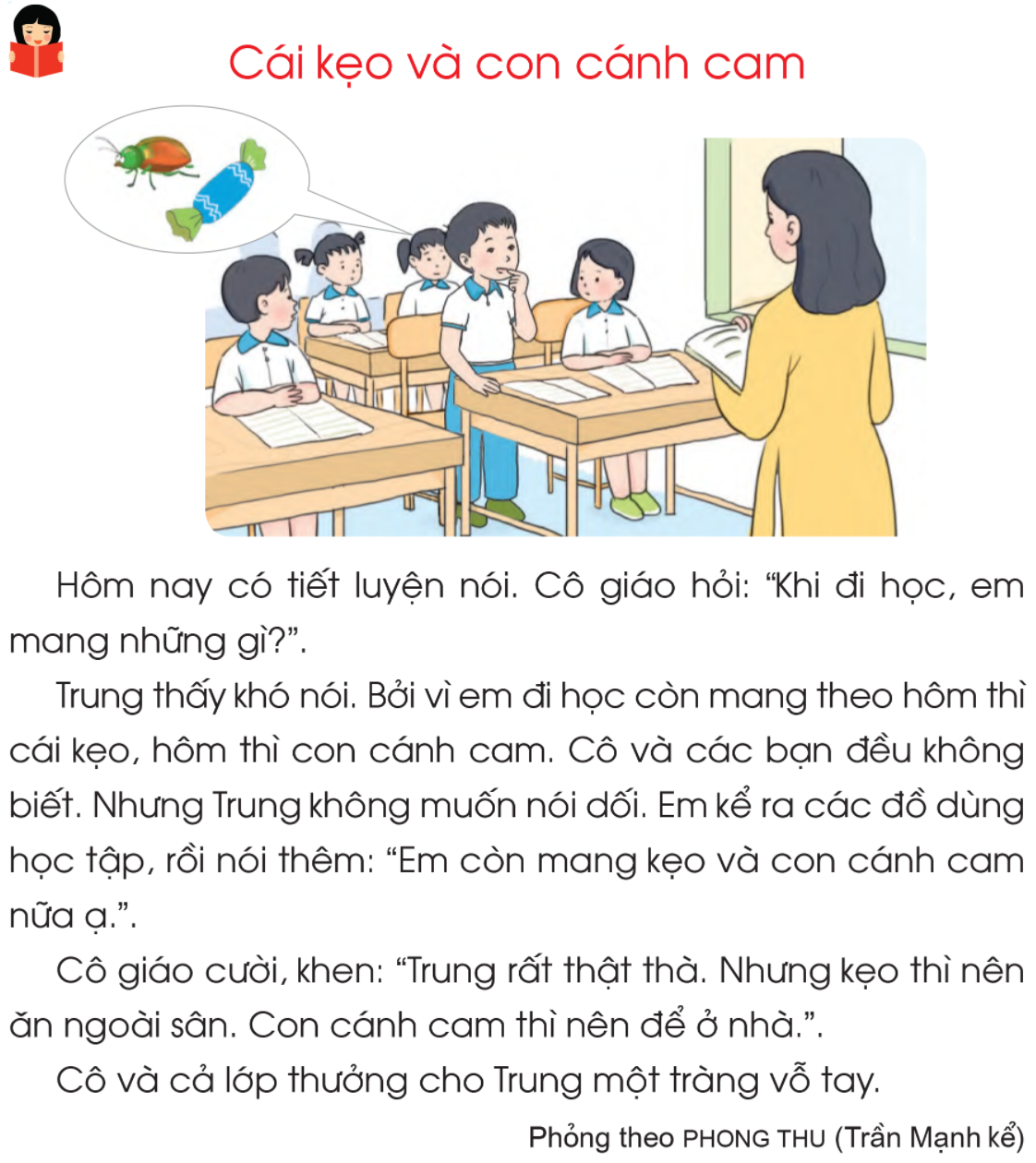 1
2
3
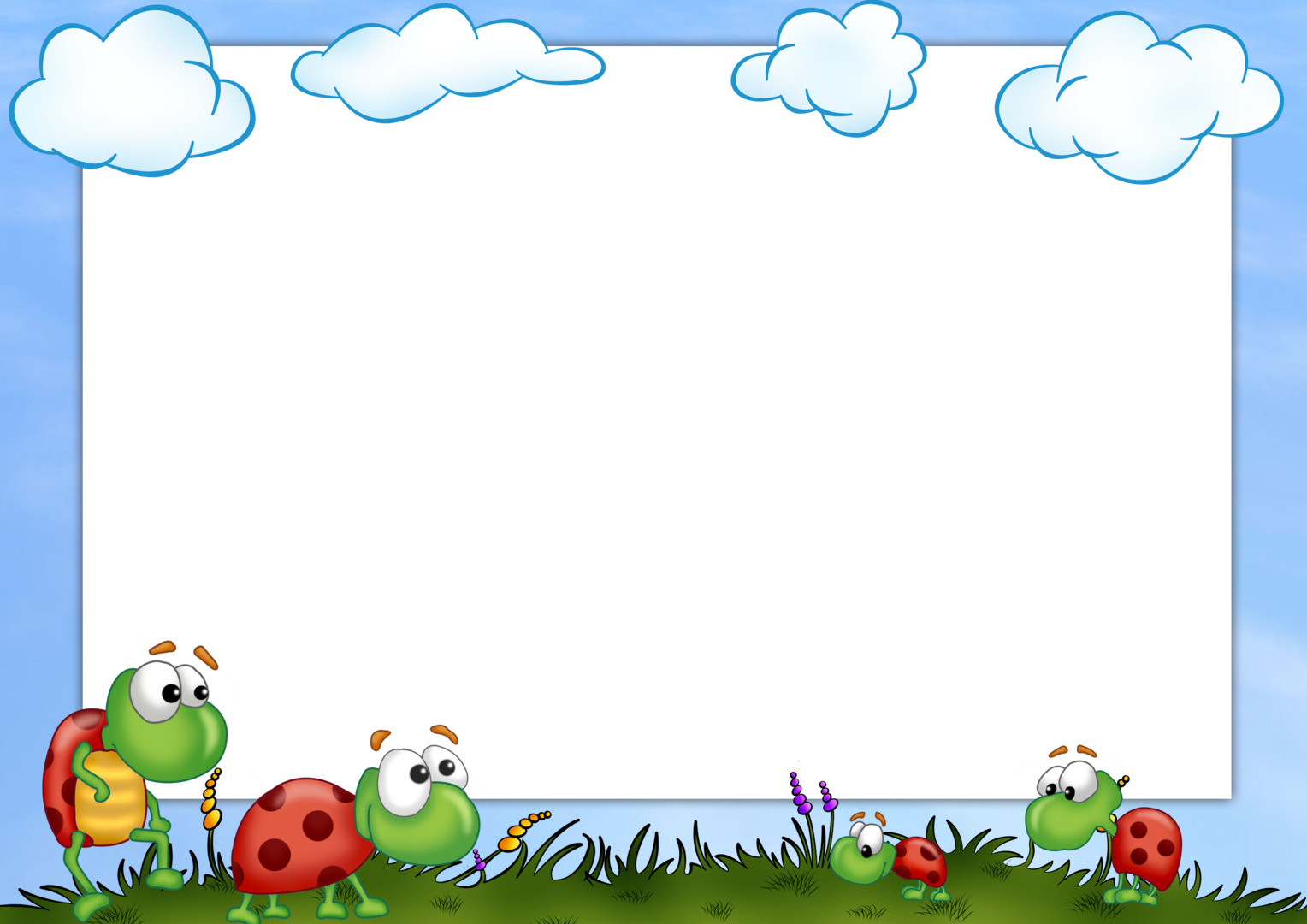 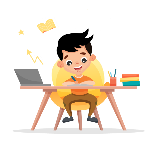 Hôm nay có tiết luyện nói. Cô giáo hỏi: “Khi đi học, em mang những gì?”.
Đoạn 1
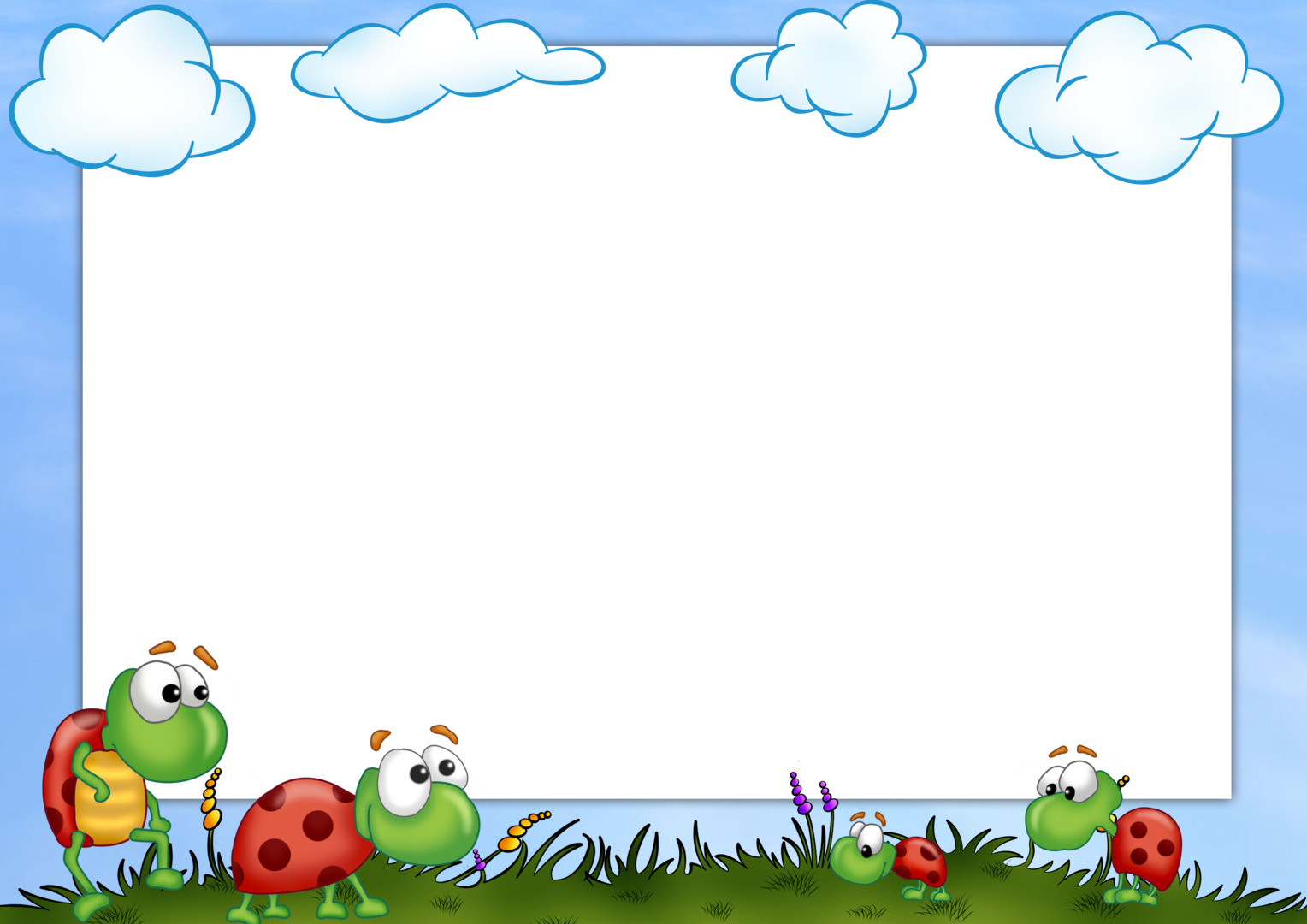 Trung thấy khó nói. Bởi vì em đi học còn mang theo hôm thì cái kẹo, hôm thì con cánh cam. Cô và các bạn đều không biết. Nhưng Trung không muốn nói dối. Em kể ra các đồ dùng học tập, rồi nói thêm: “Em còn mang kẹo và con cánh cam nữa ạ.”.
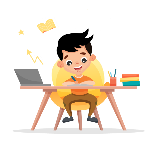 Đoạn 2
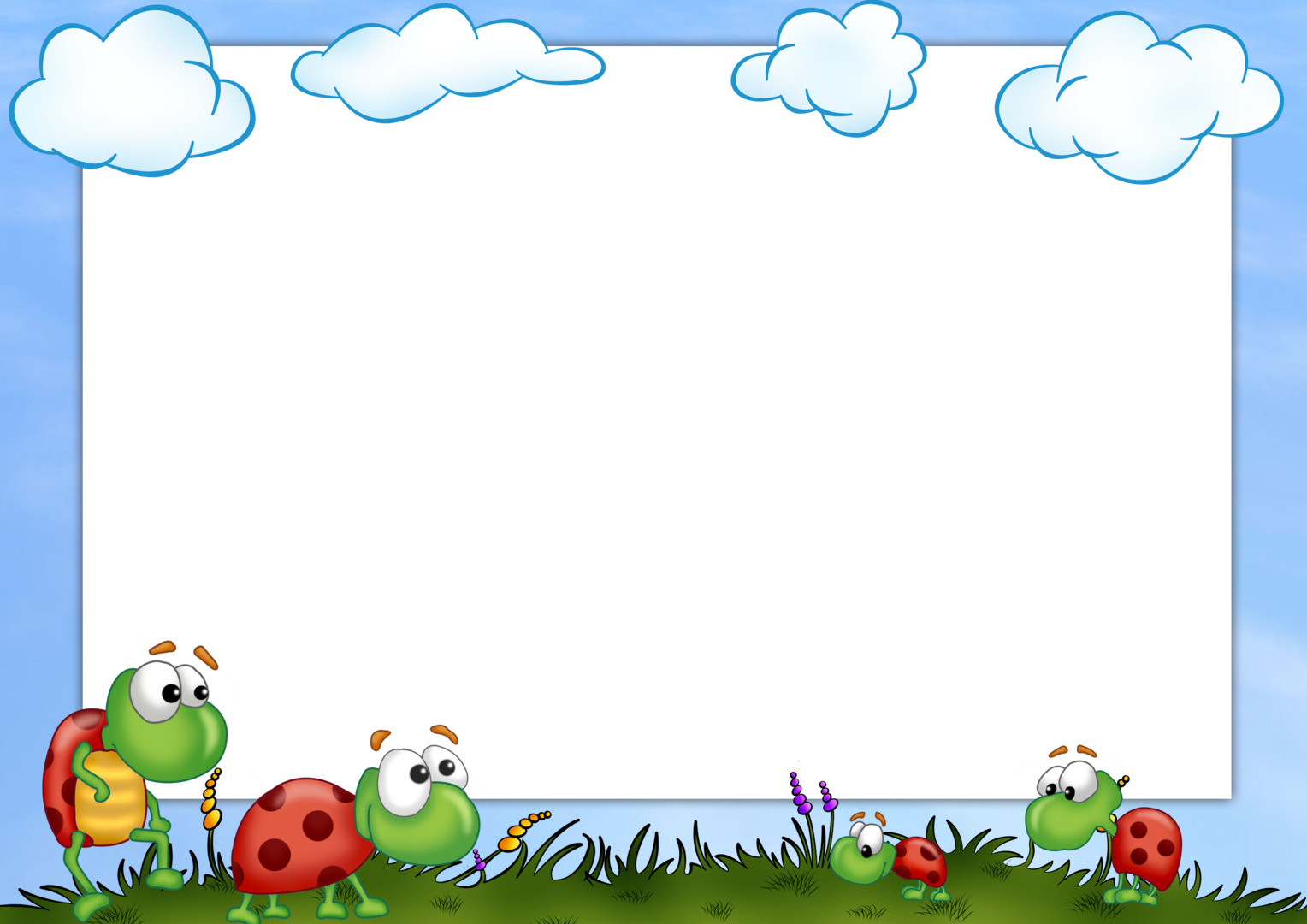 Cô giáo cười, khen: “Trung rất thật thà. Nhưng kẹo thì nên ăn ngoài sân. Con cánh cam thì nên để ở nhà.”.
     Cô và cả lớp thưởng cho Trung một tràng vỗ tay.
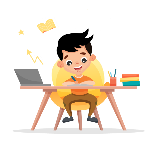 Đoạn 3
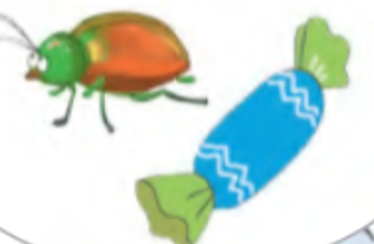 Cái kẹo và con cánh cam
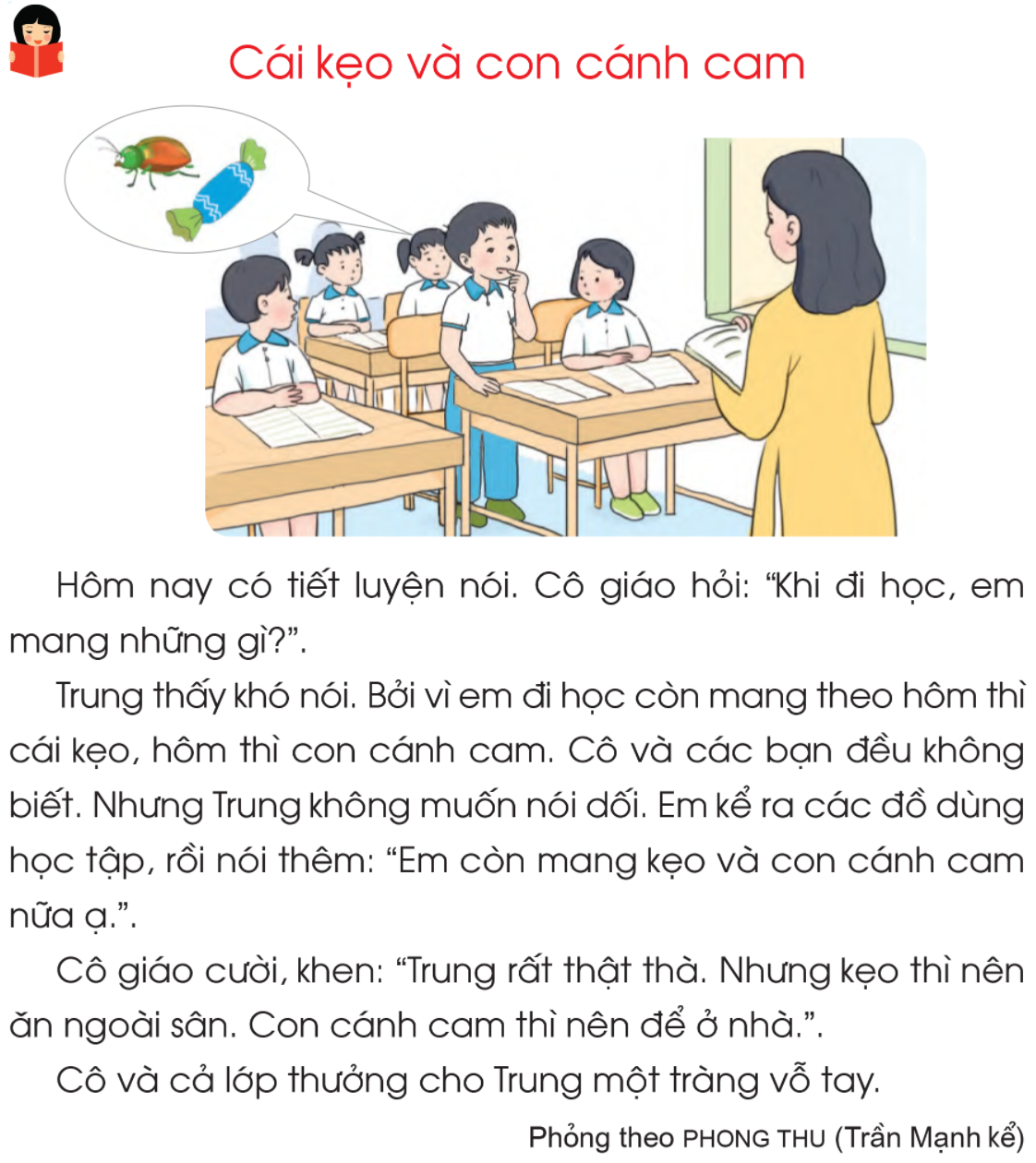 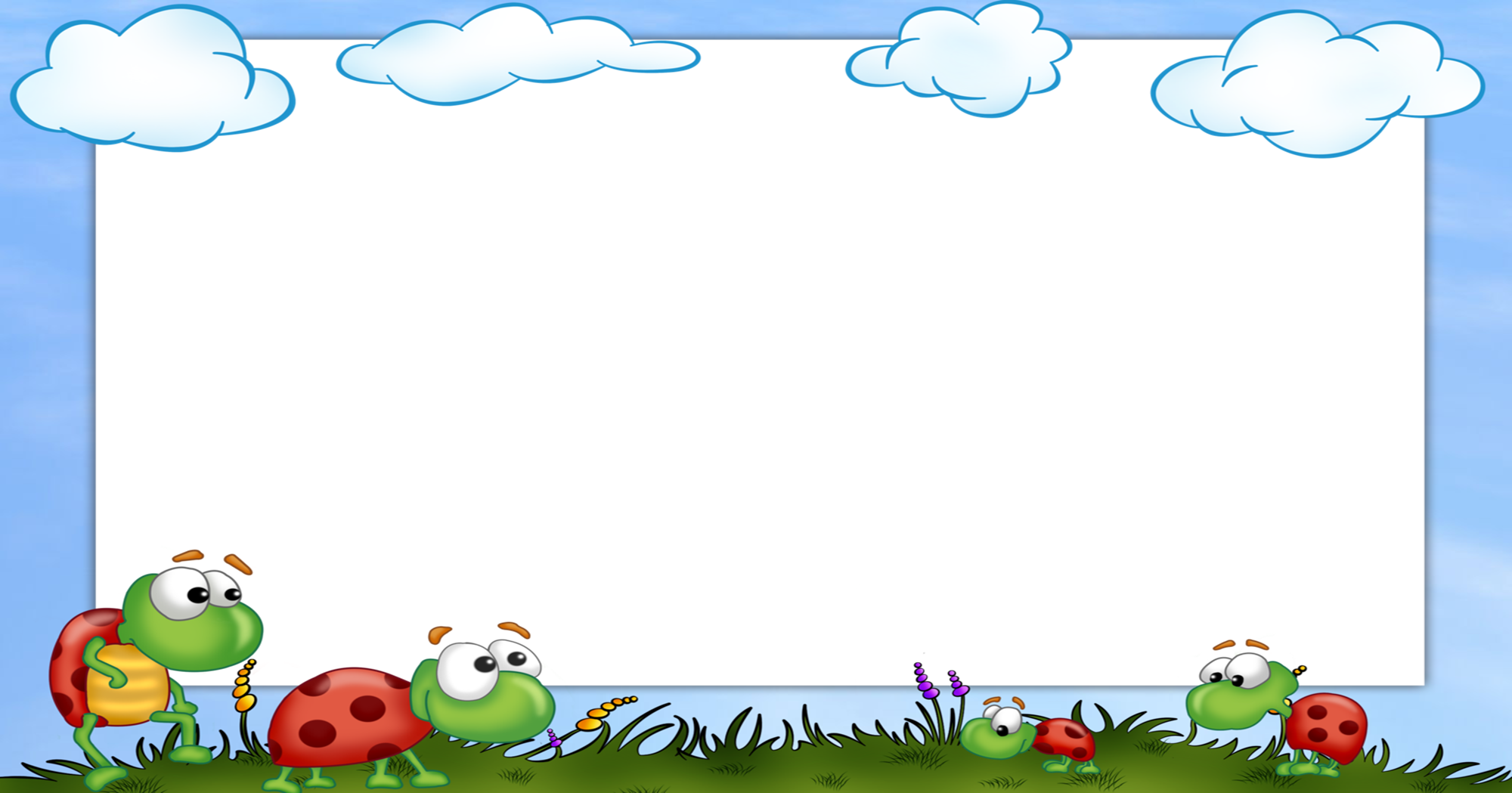 Tìm hiểu bài
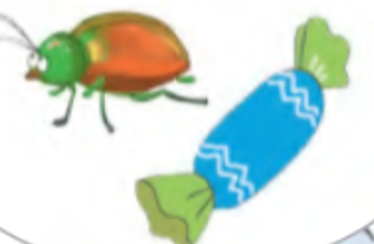 Cái kẹo và con cánh cam
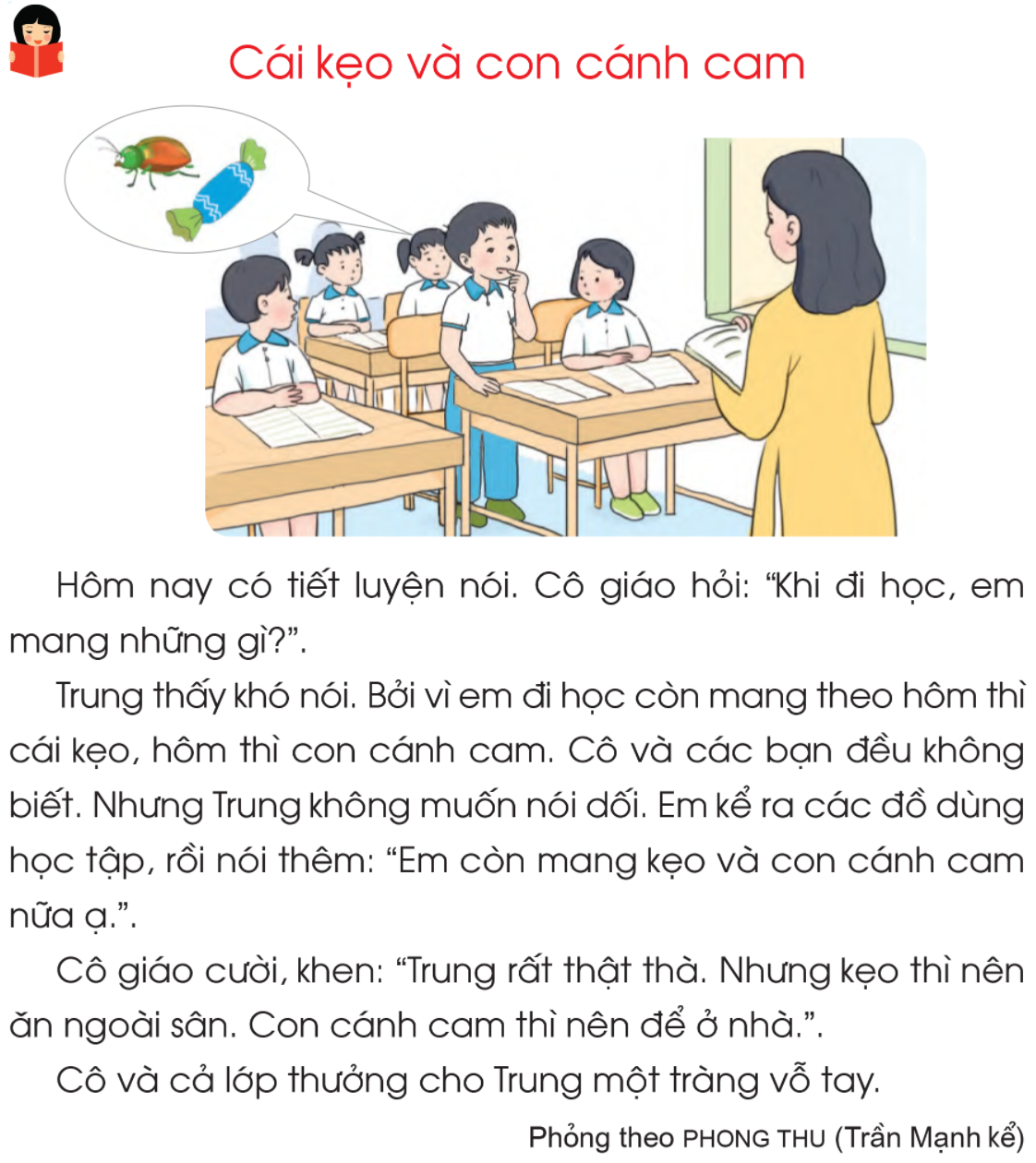 1
2
3
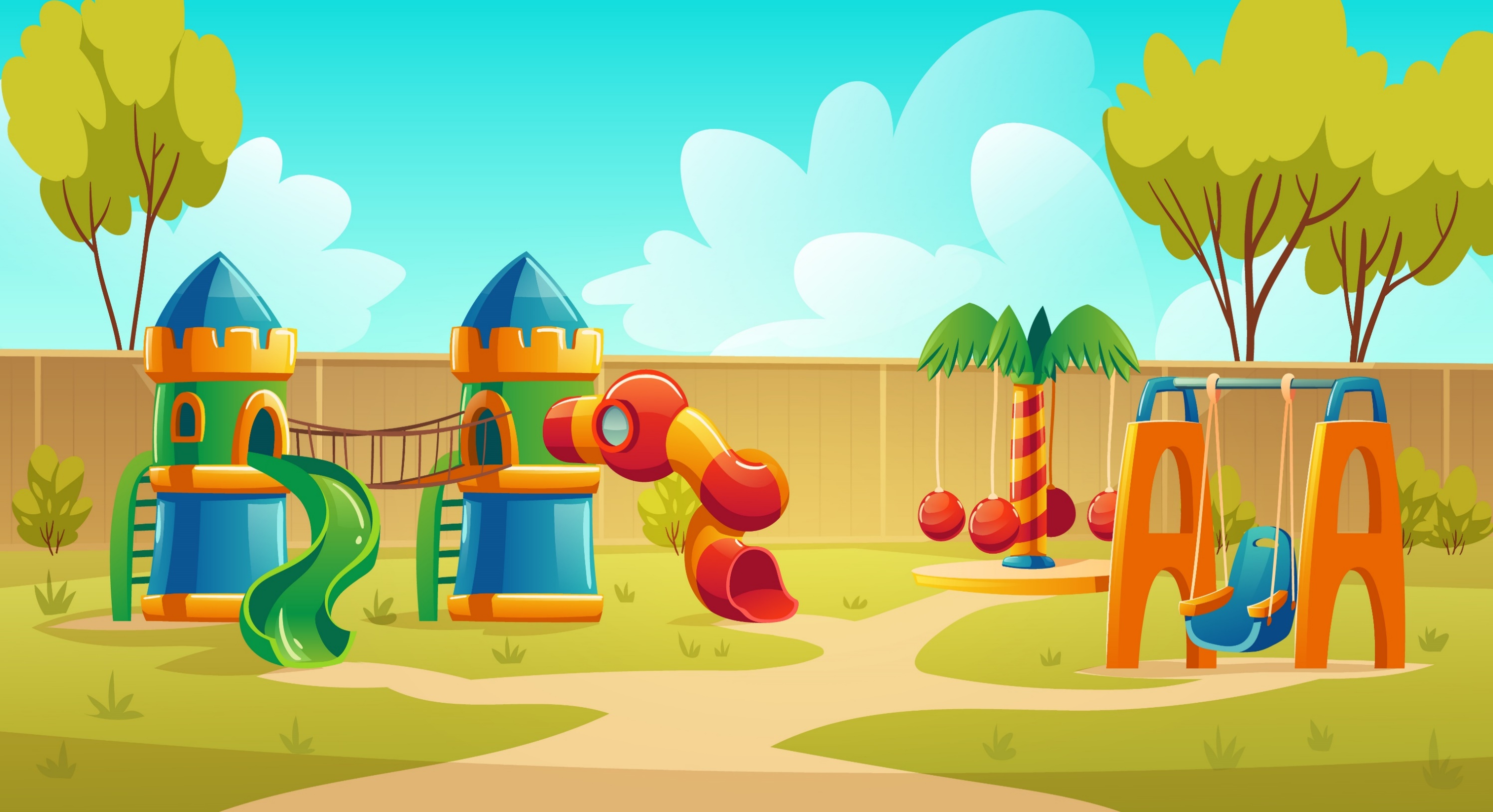 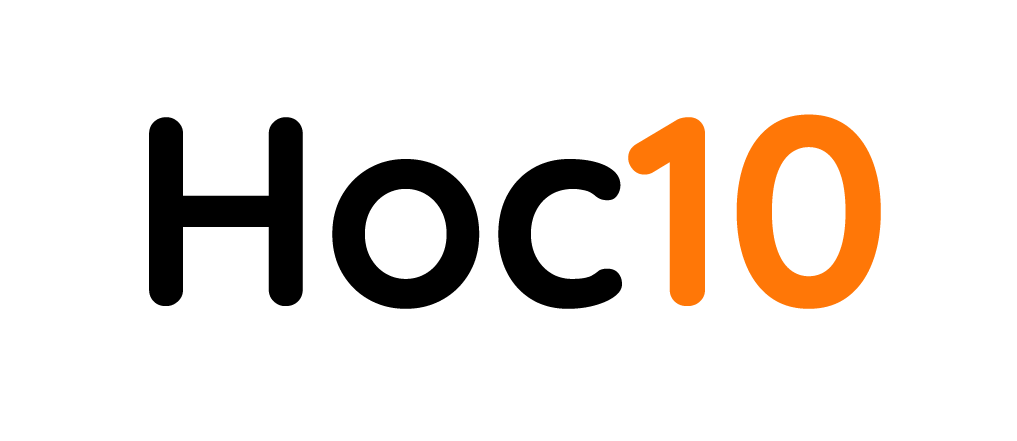 BẮT BƯỚM
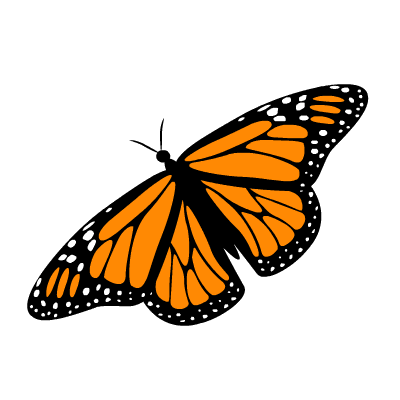 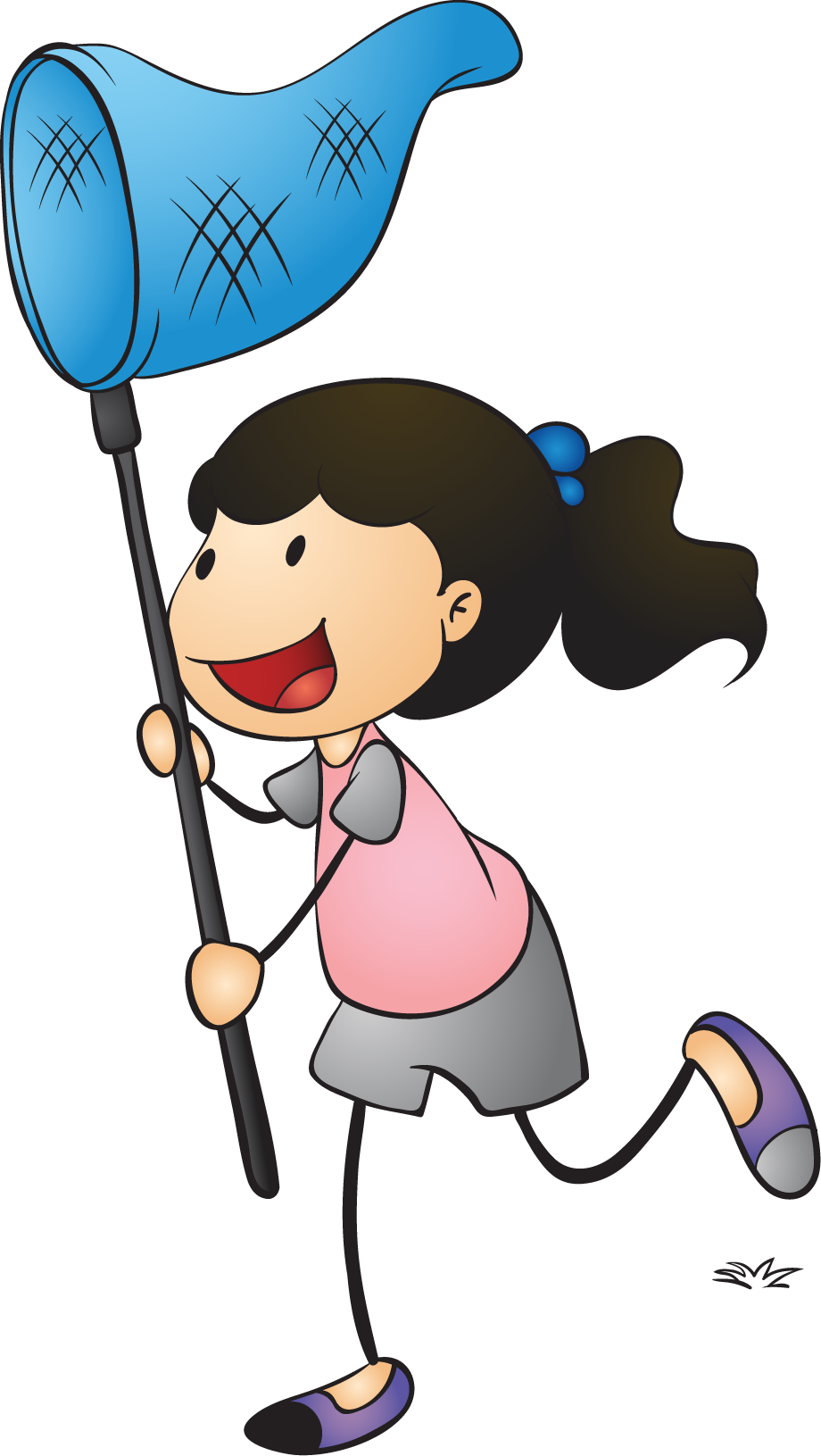 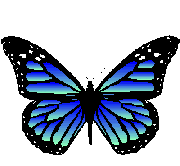 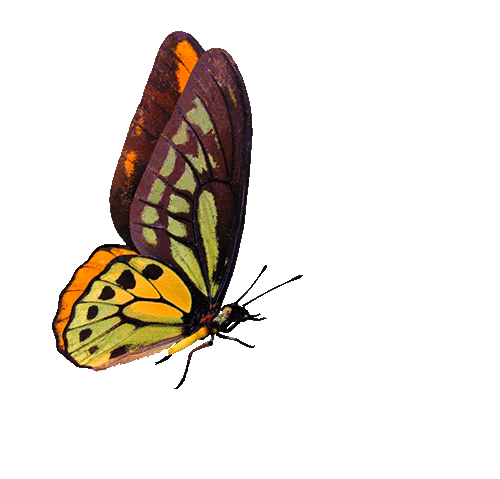 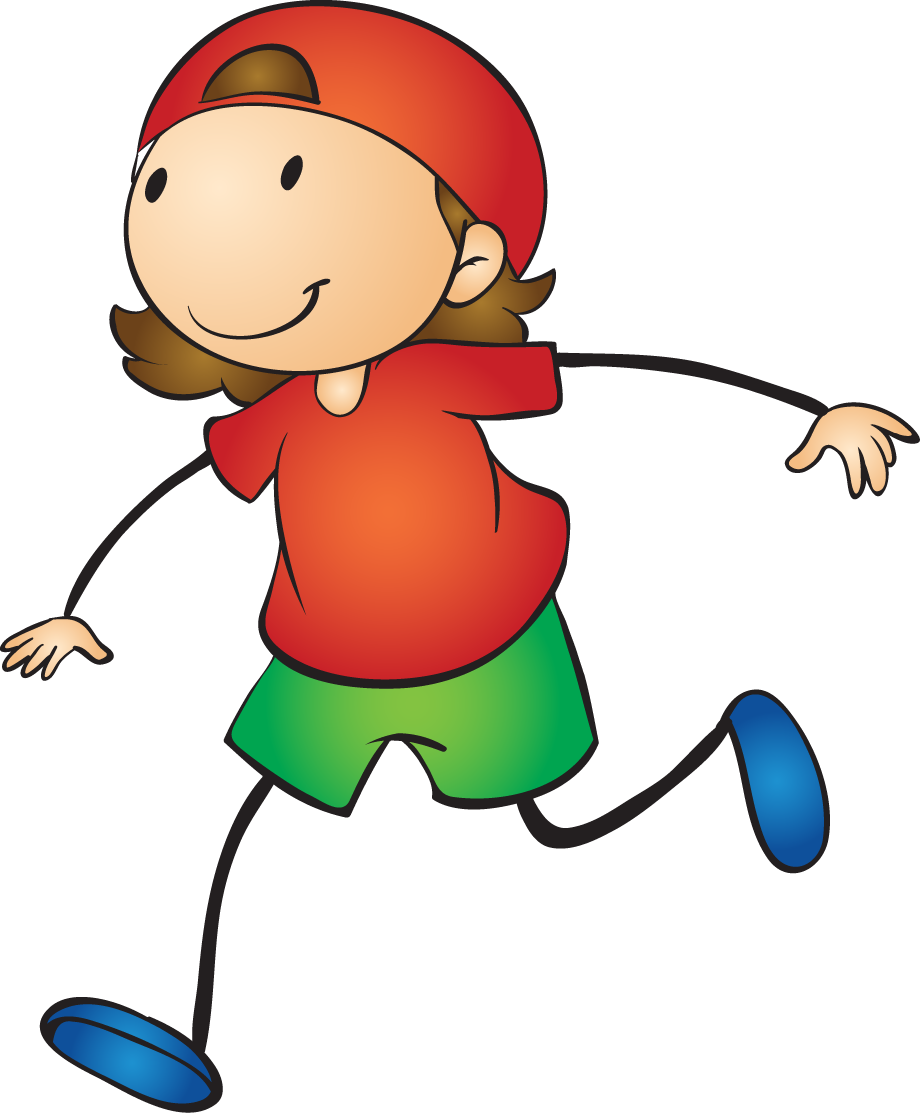 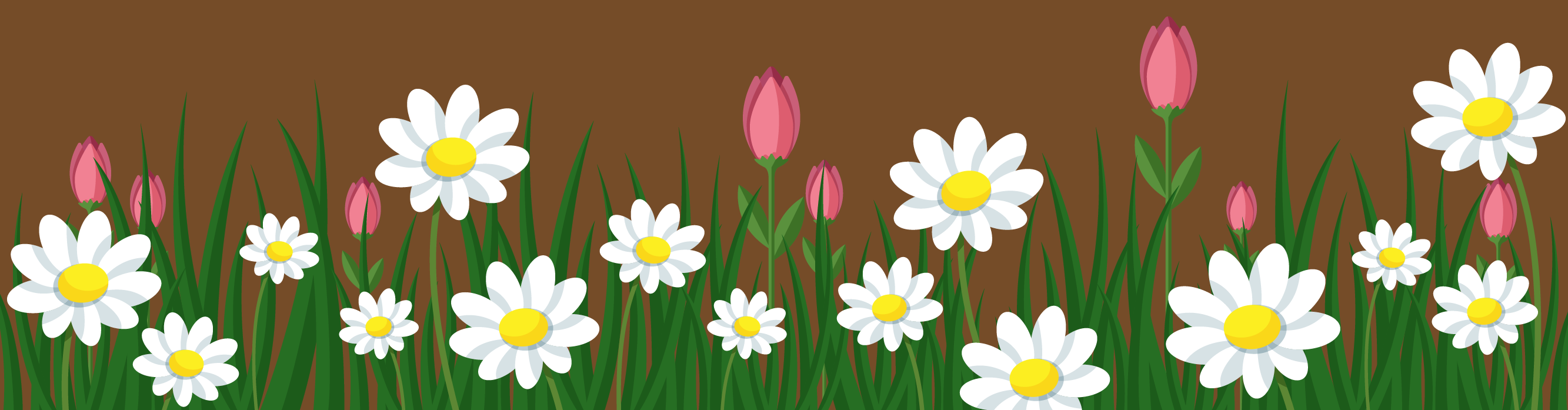 [Speaker Notes: Bấm vào hình bé gái để đến slide kết thúc trò chơi]
Cô giáo hỏi cả lớp câu gì?
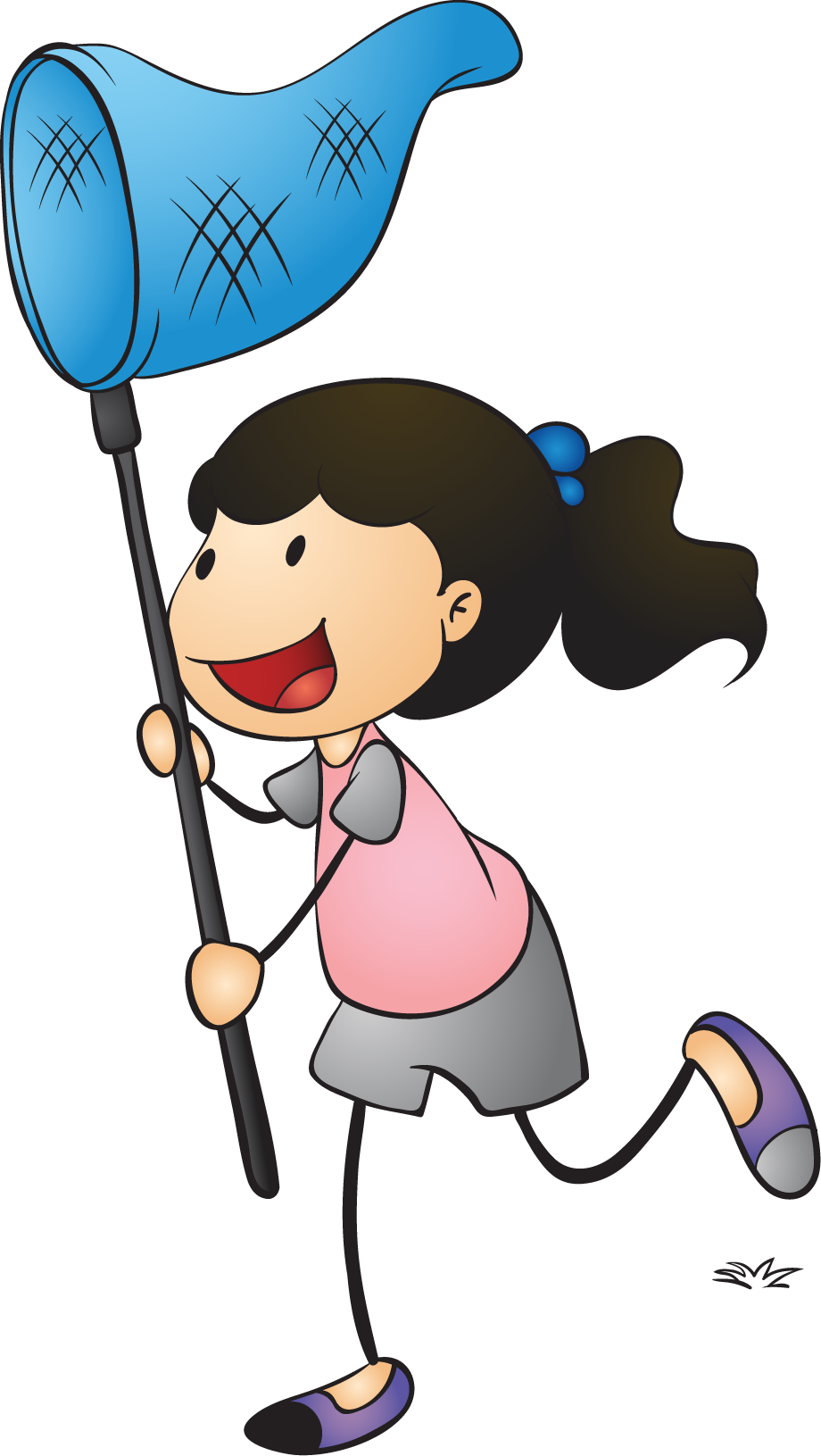 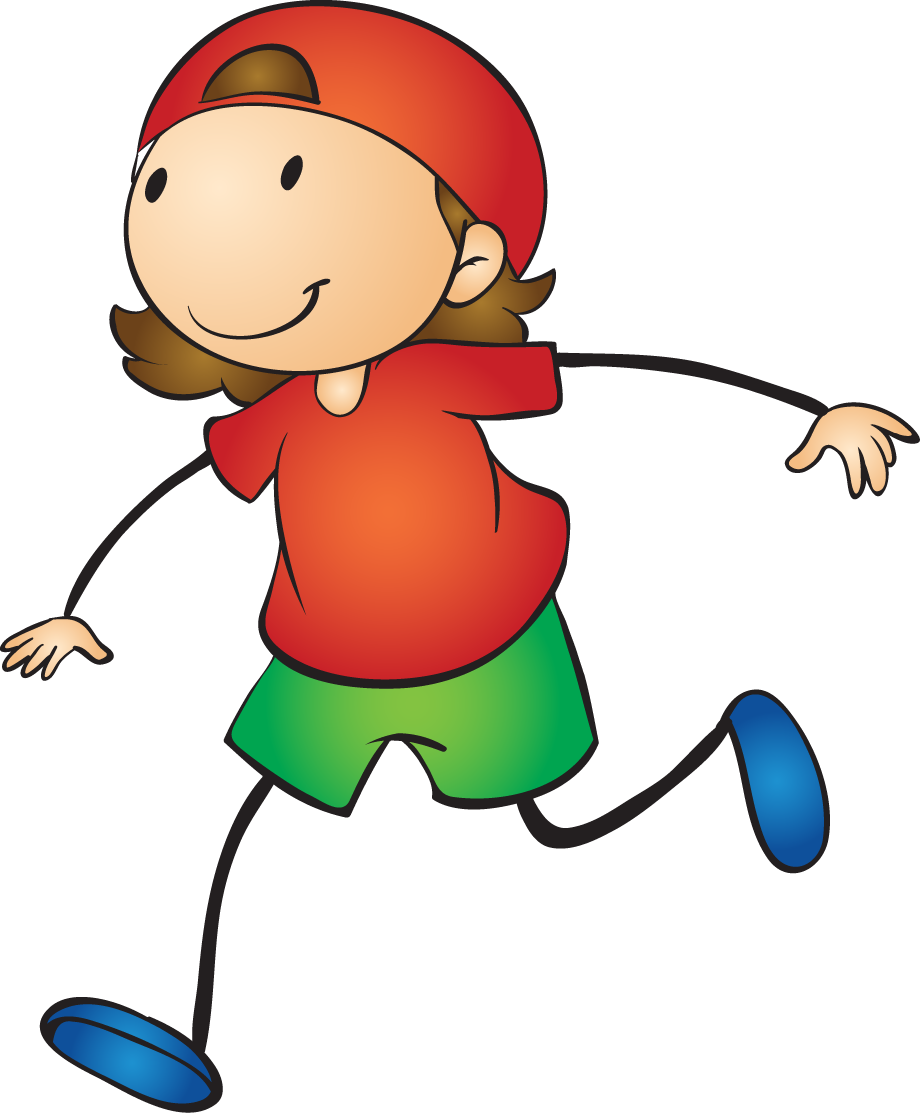 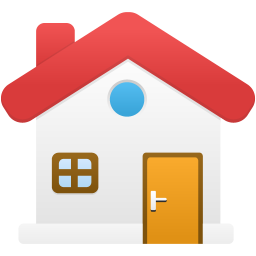 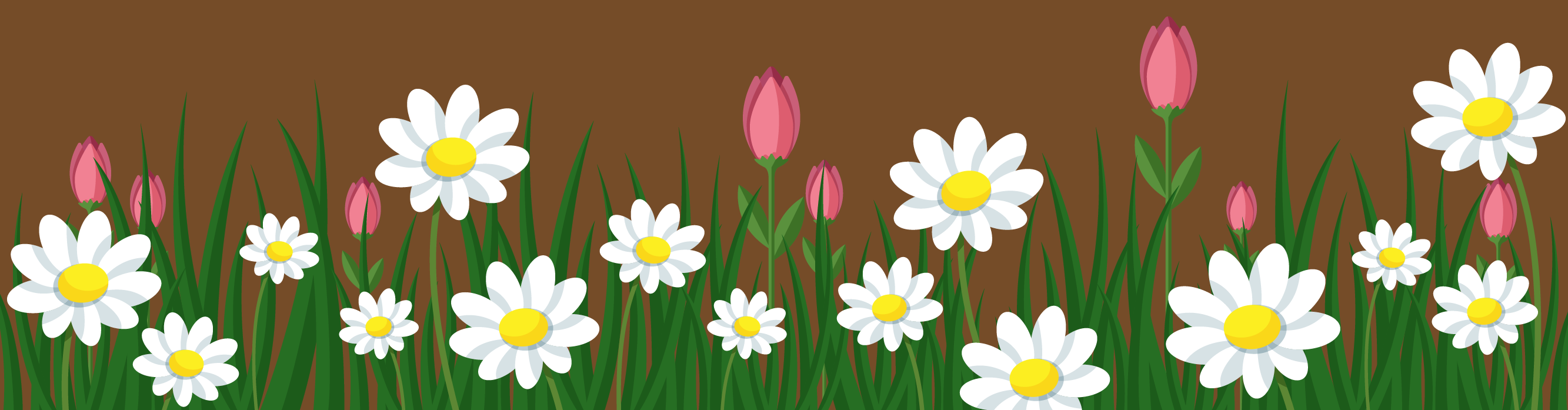 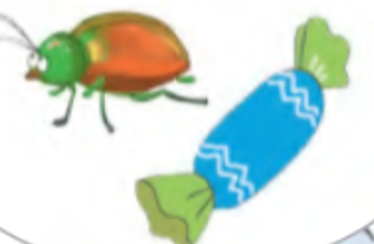 Cái kẹo và con cánh cam
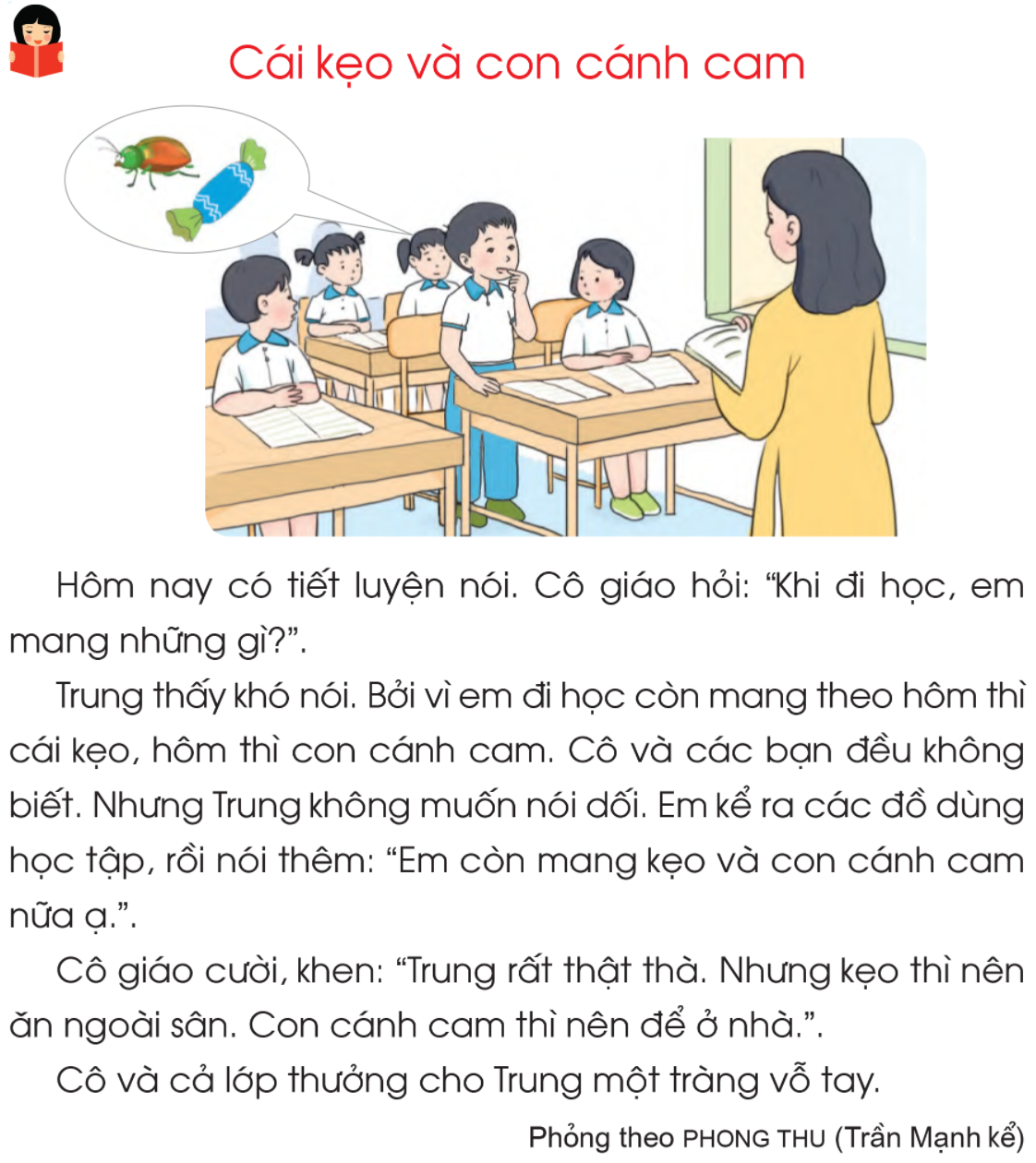 1
2
3
Ngoài đồ dùng học tập, Trung còn mang những gì đến lớp?
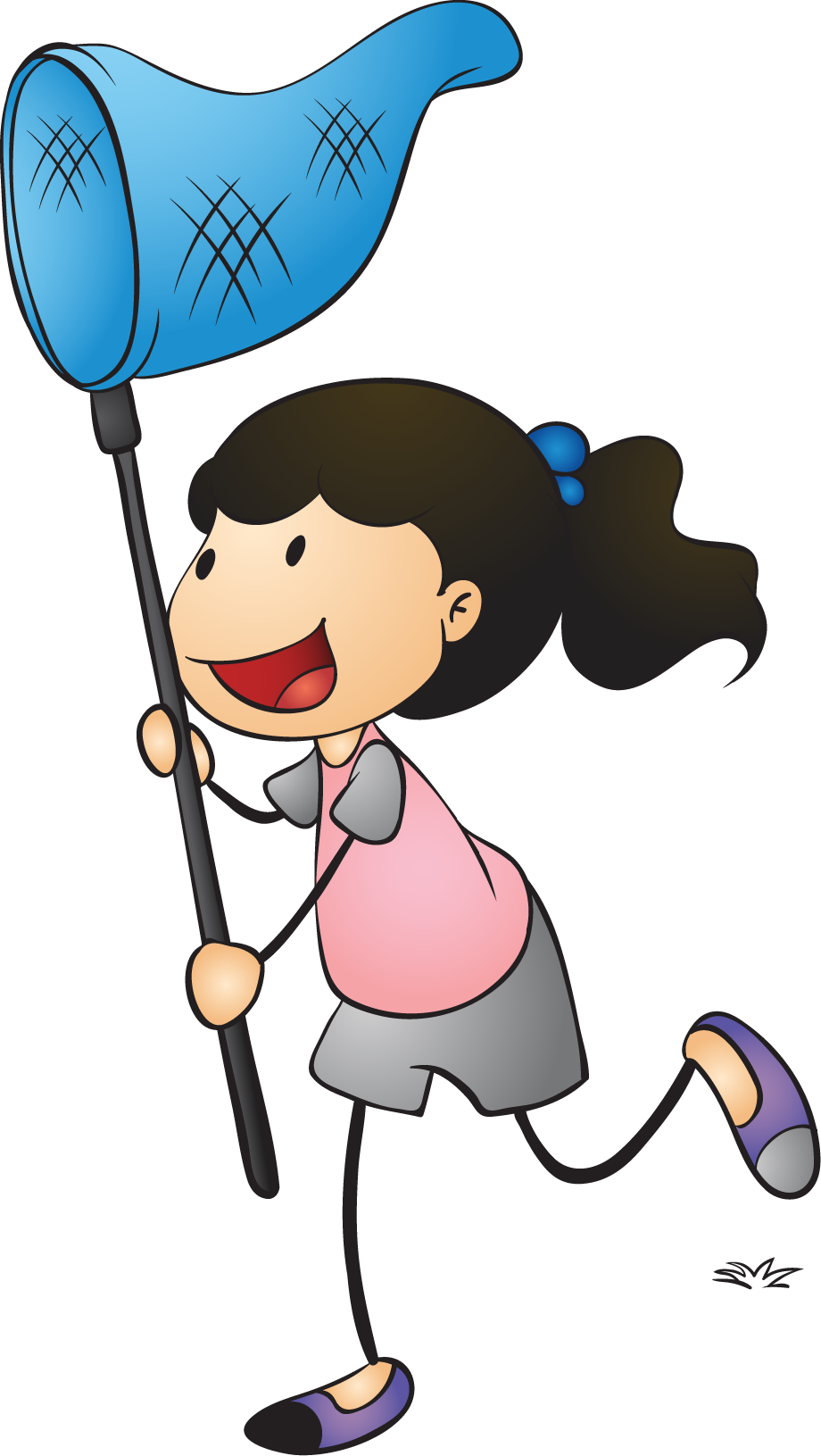 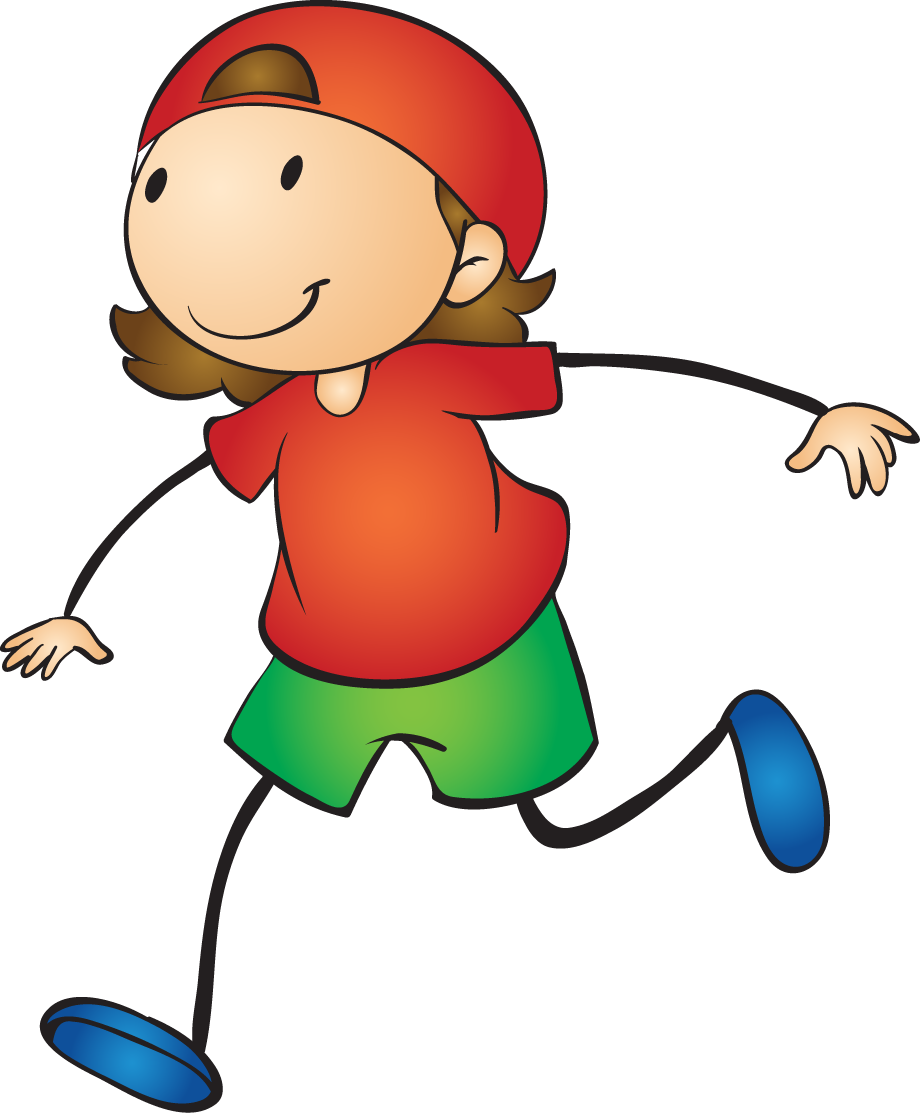 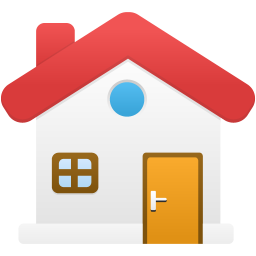 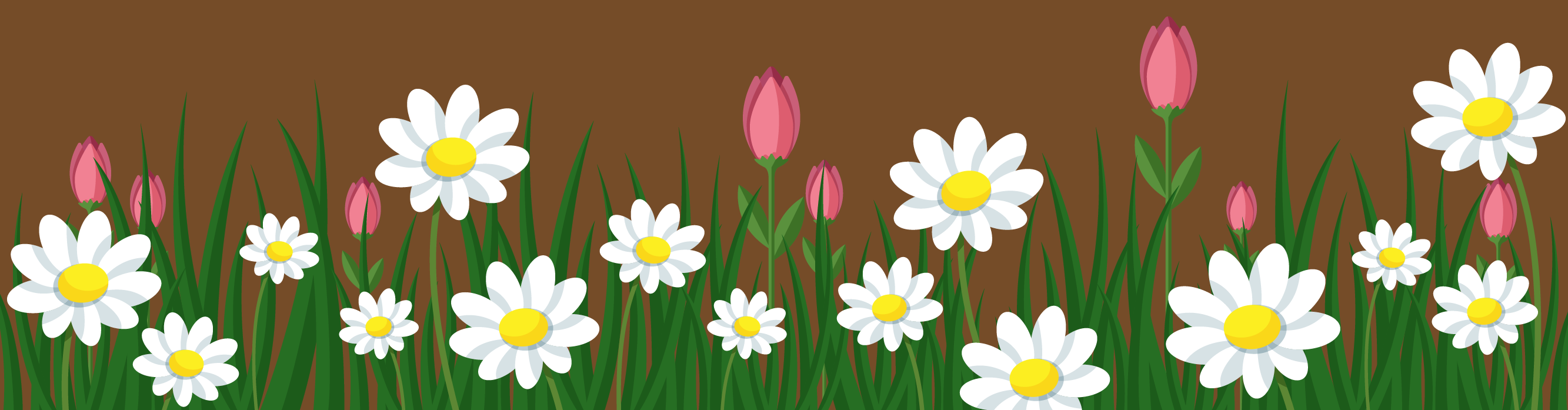 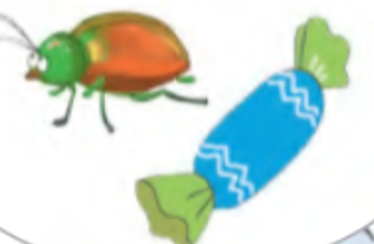 Cái kẹo và con cánh cam
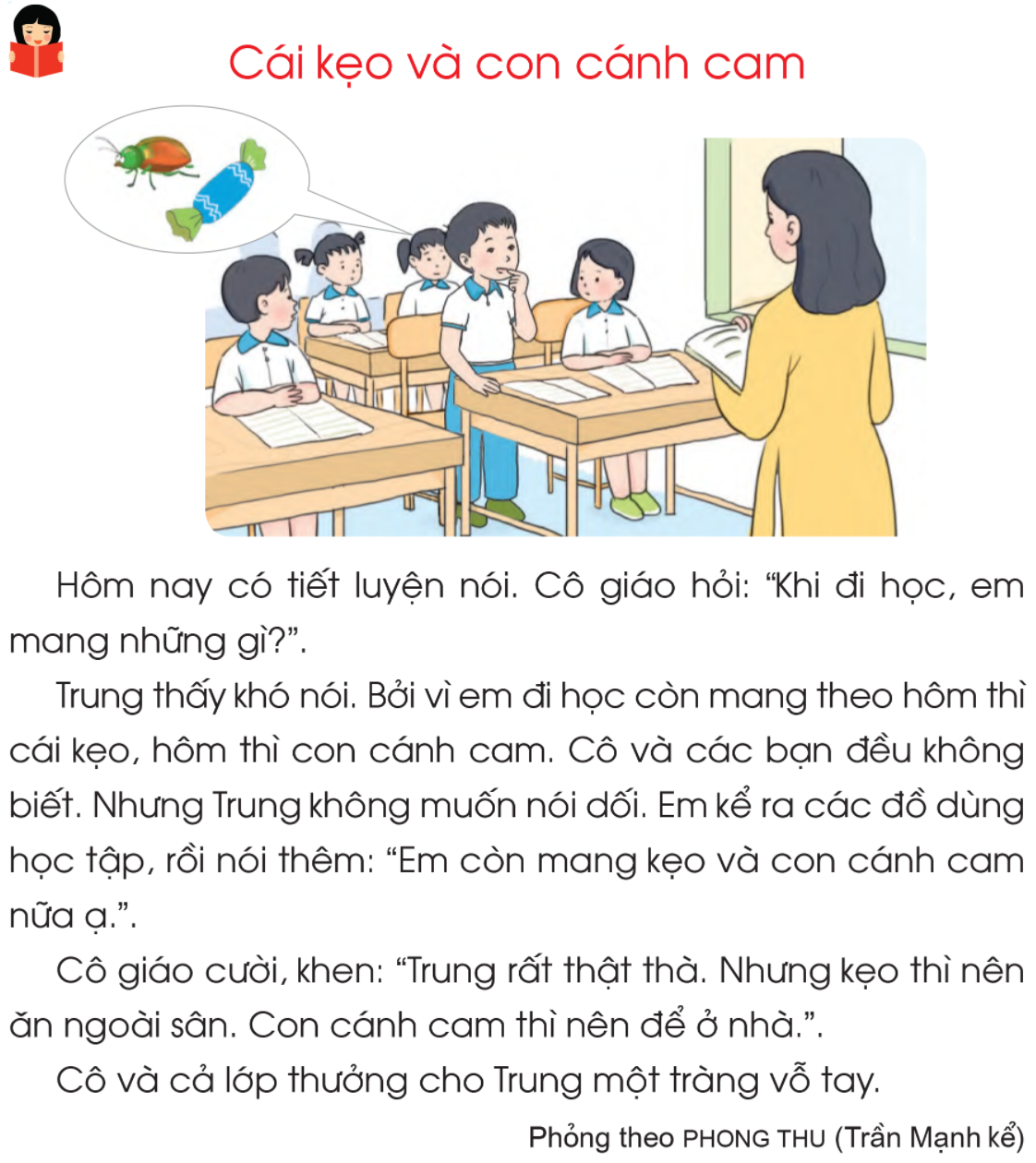 1
2
3
Vì sao cô giáo và cả lớp vỗ tay khen Trung?
b/ Vì Trung thật thà.
a/ Vì Trung nói rất hay.
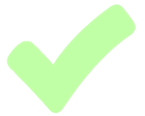 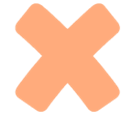 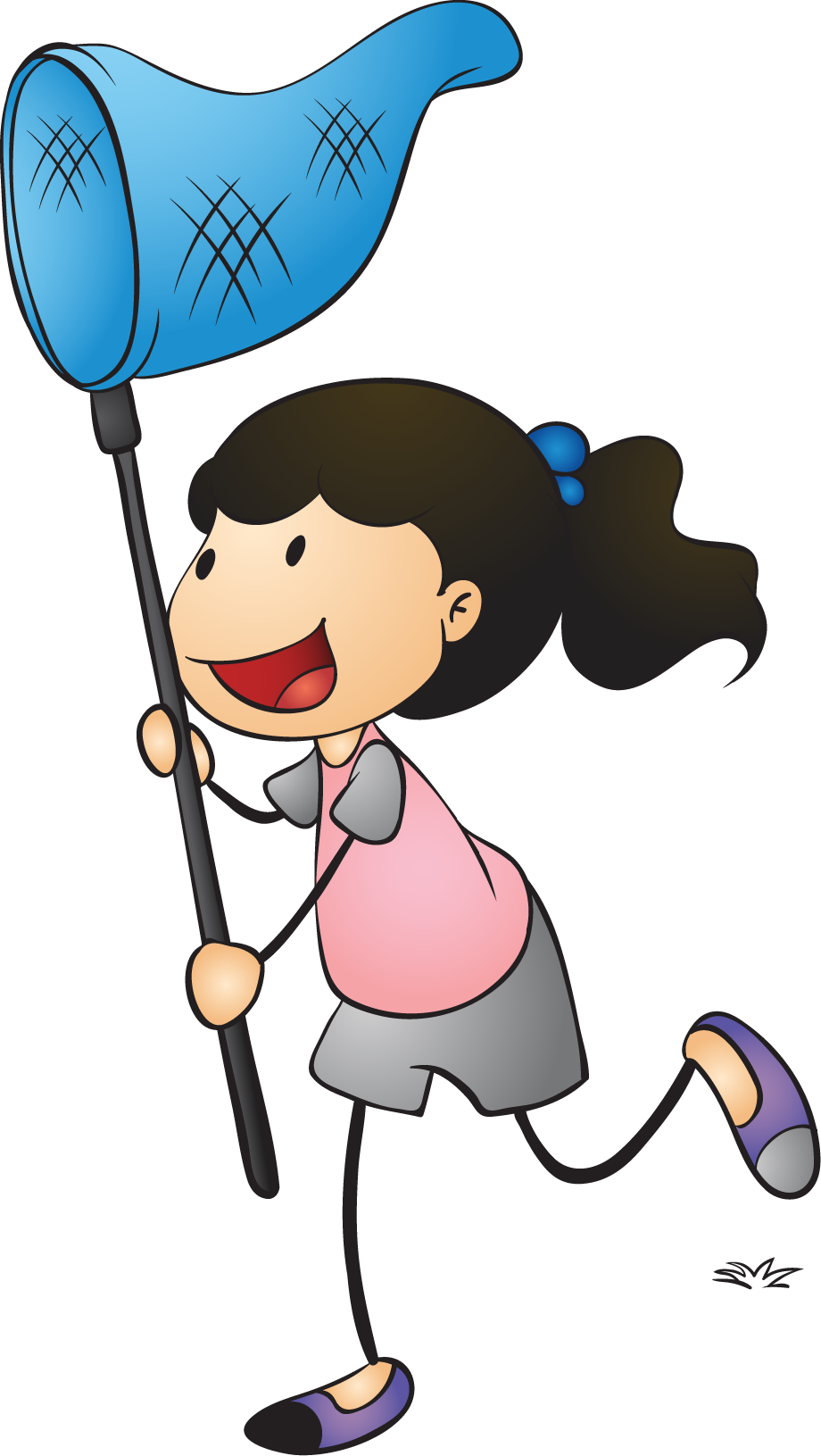 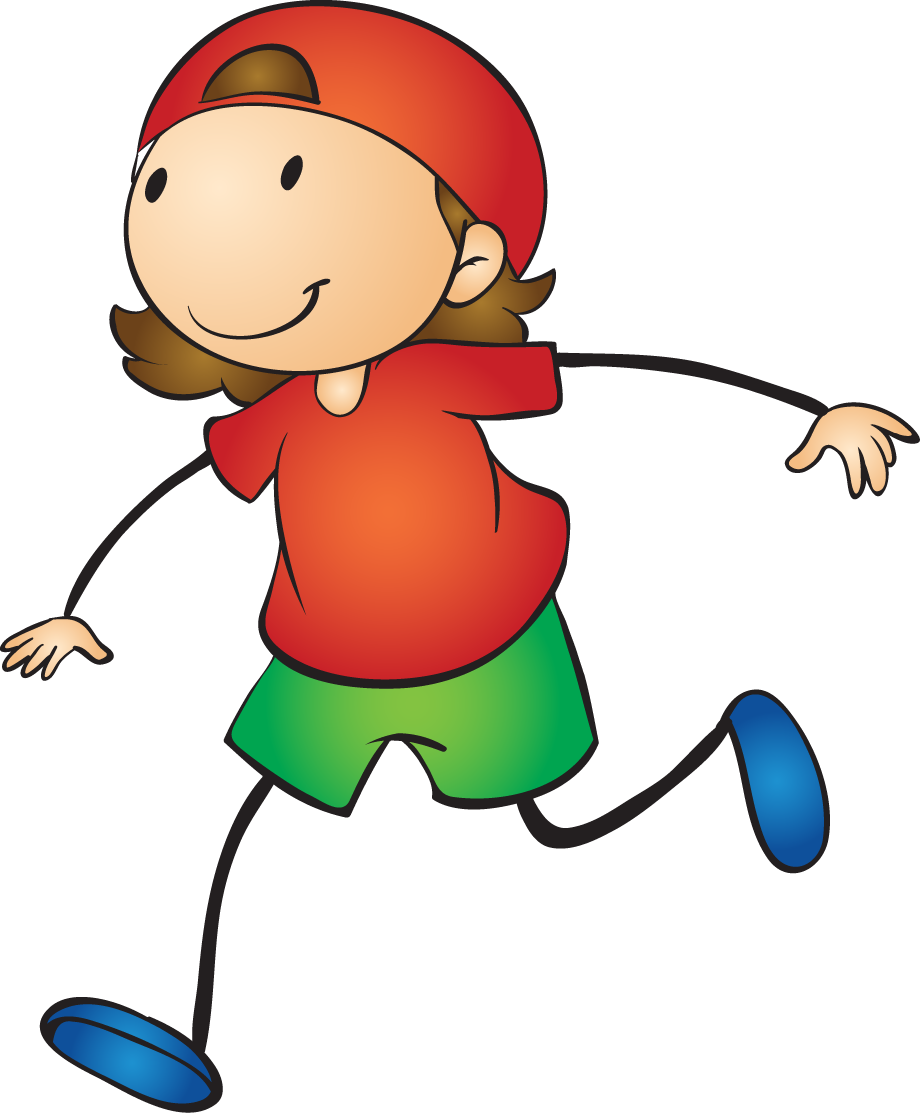 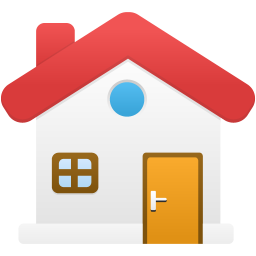 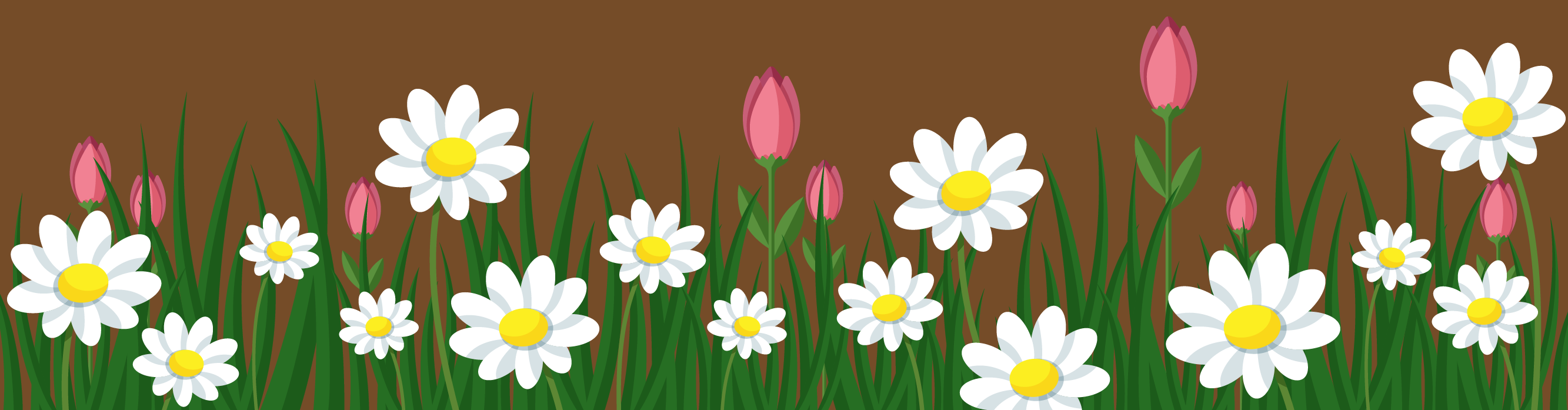 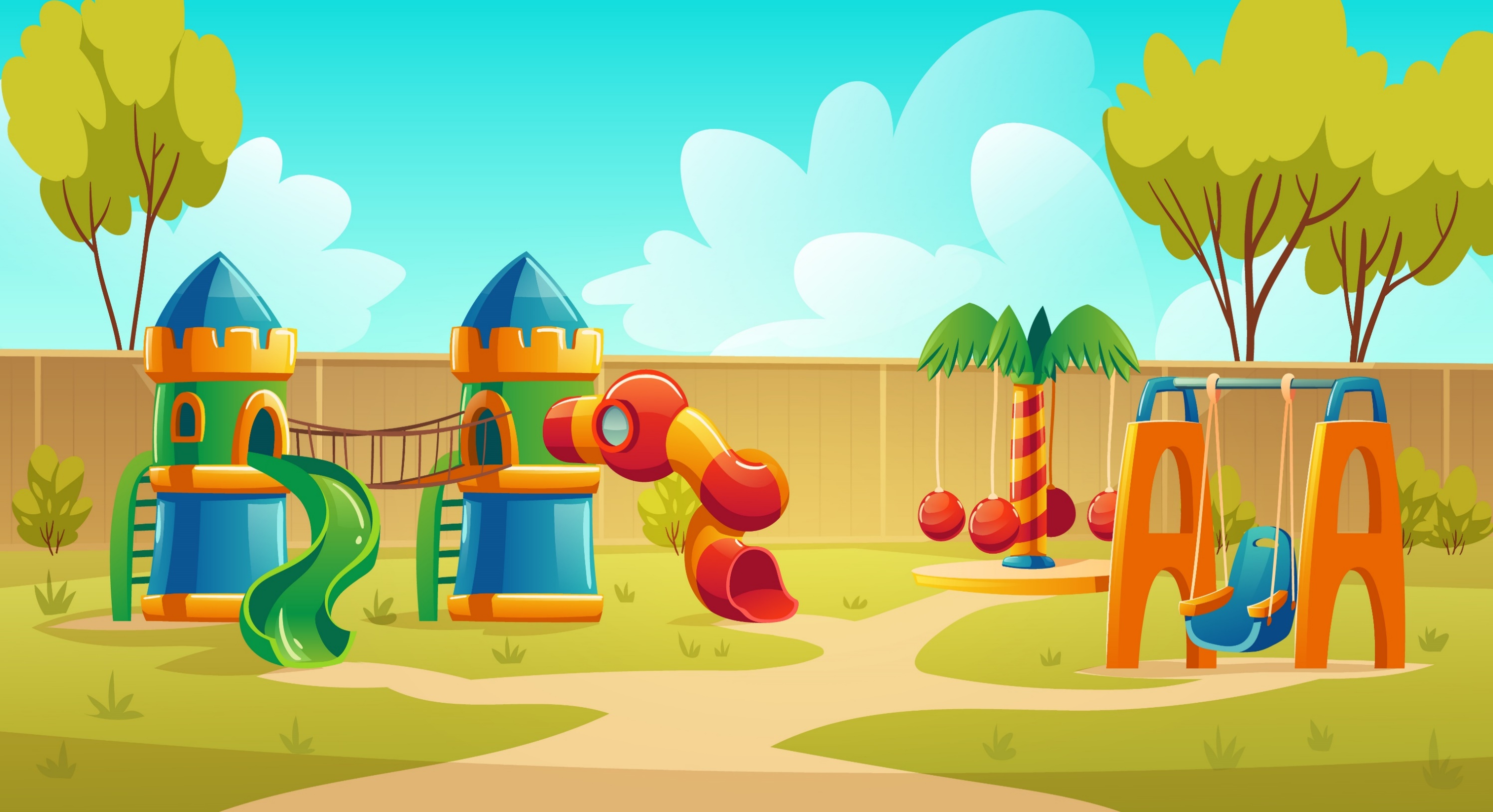 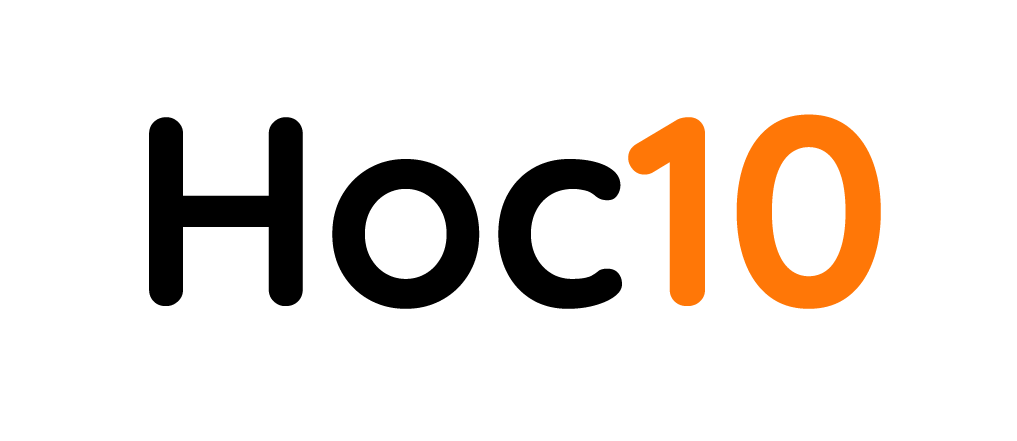 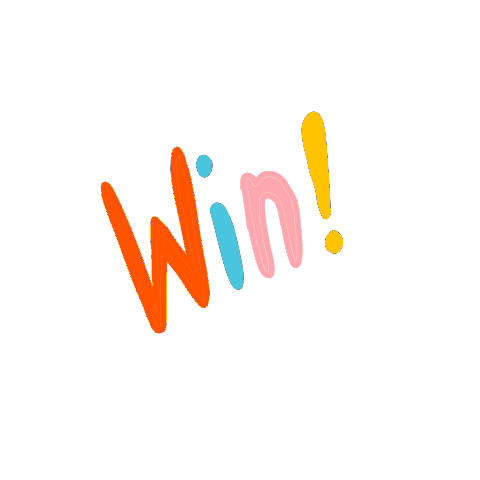 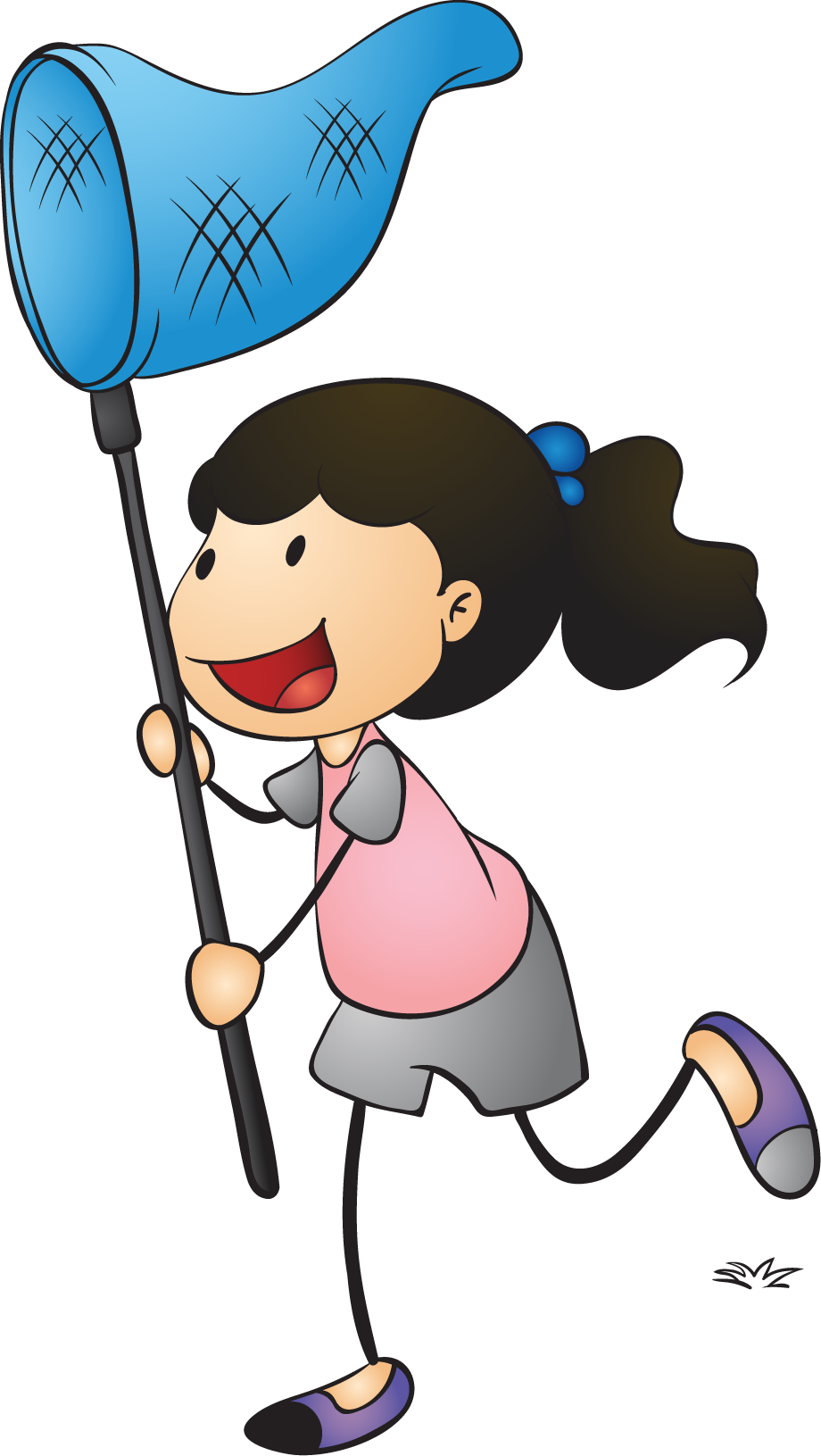 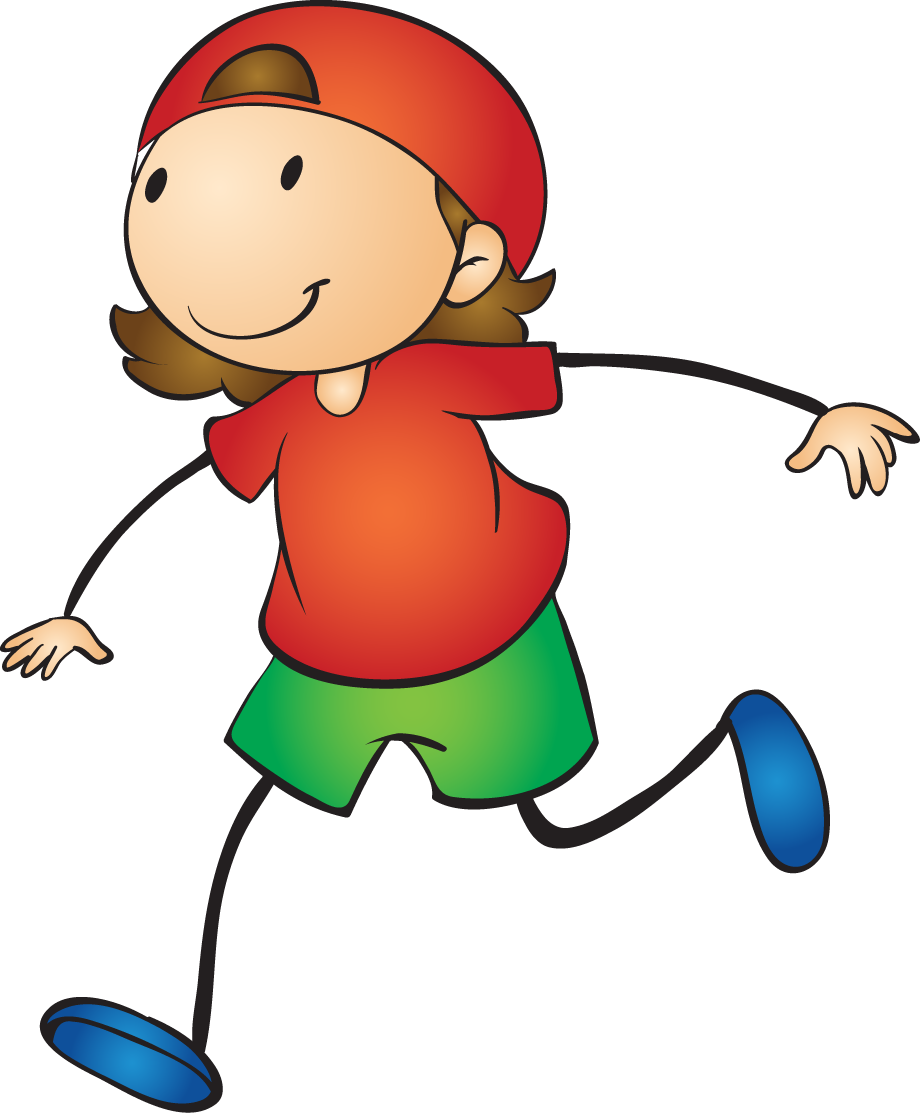 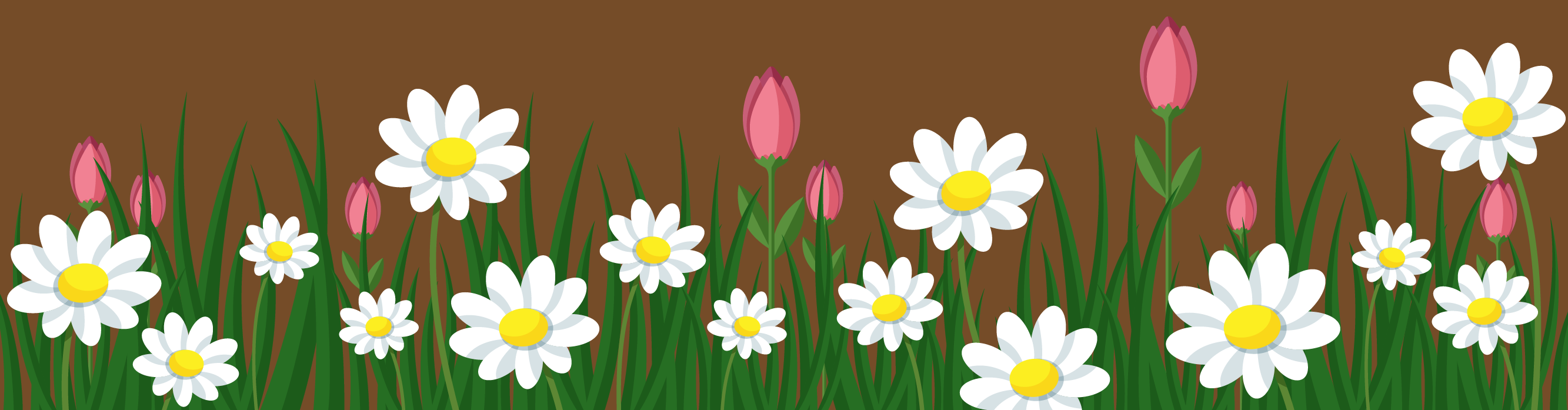 [Speaker Notes: Bam vao be gai se sang slide tiep theo]
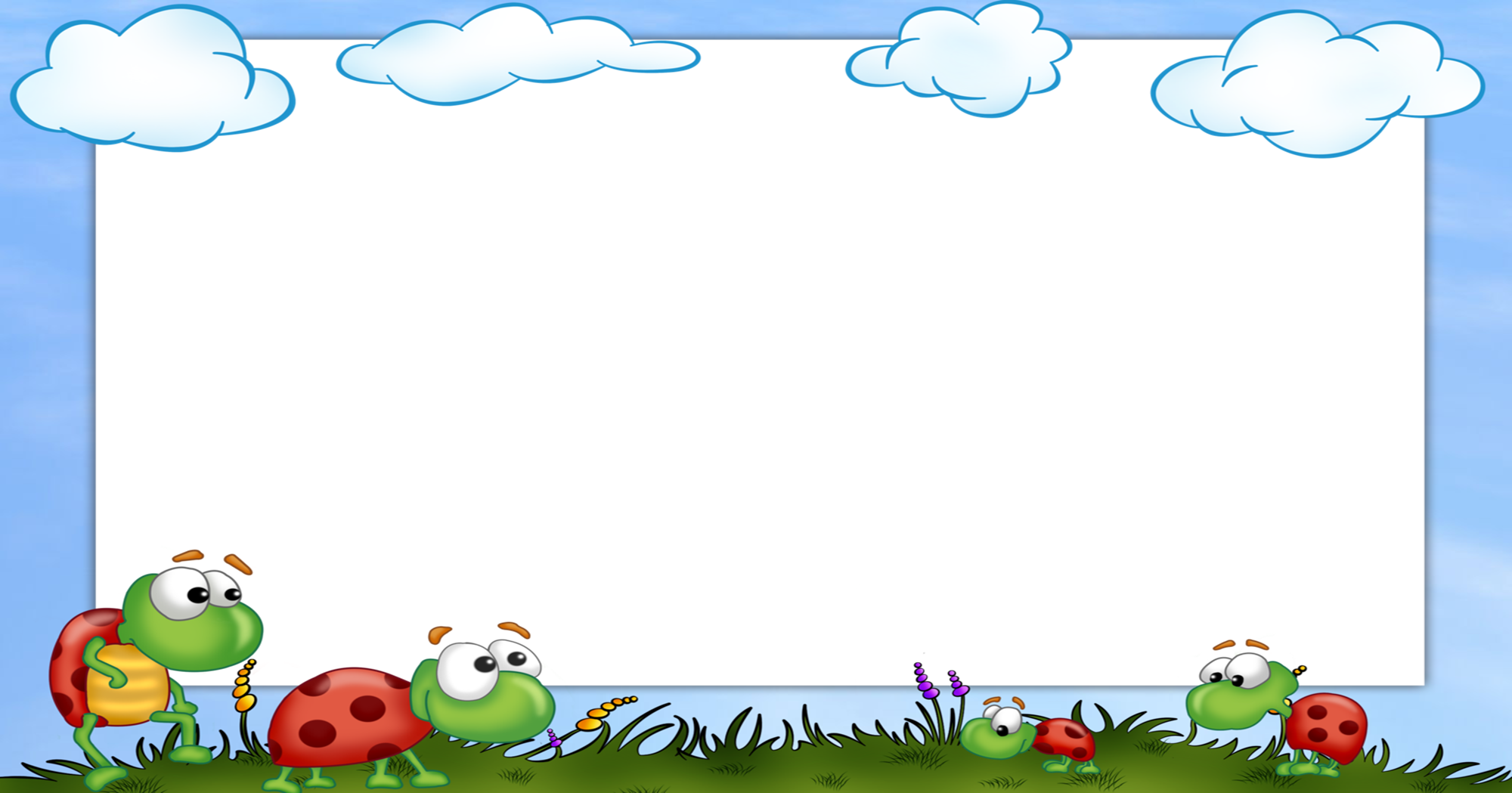 Luyện đọc phân vai
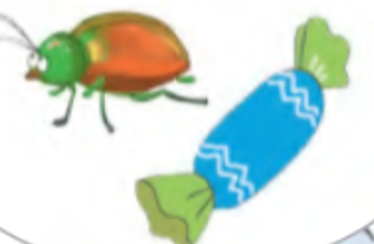 Cái kẹo và con cánh cam
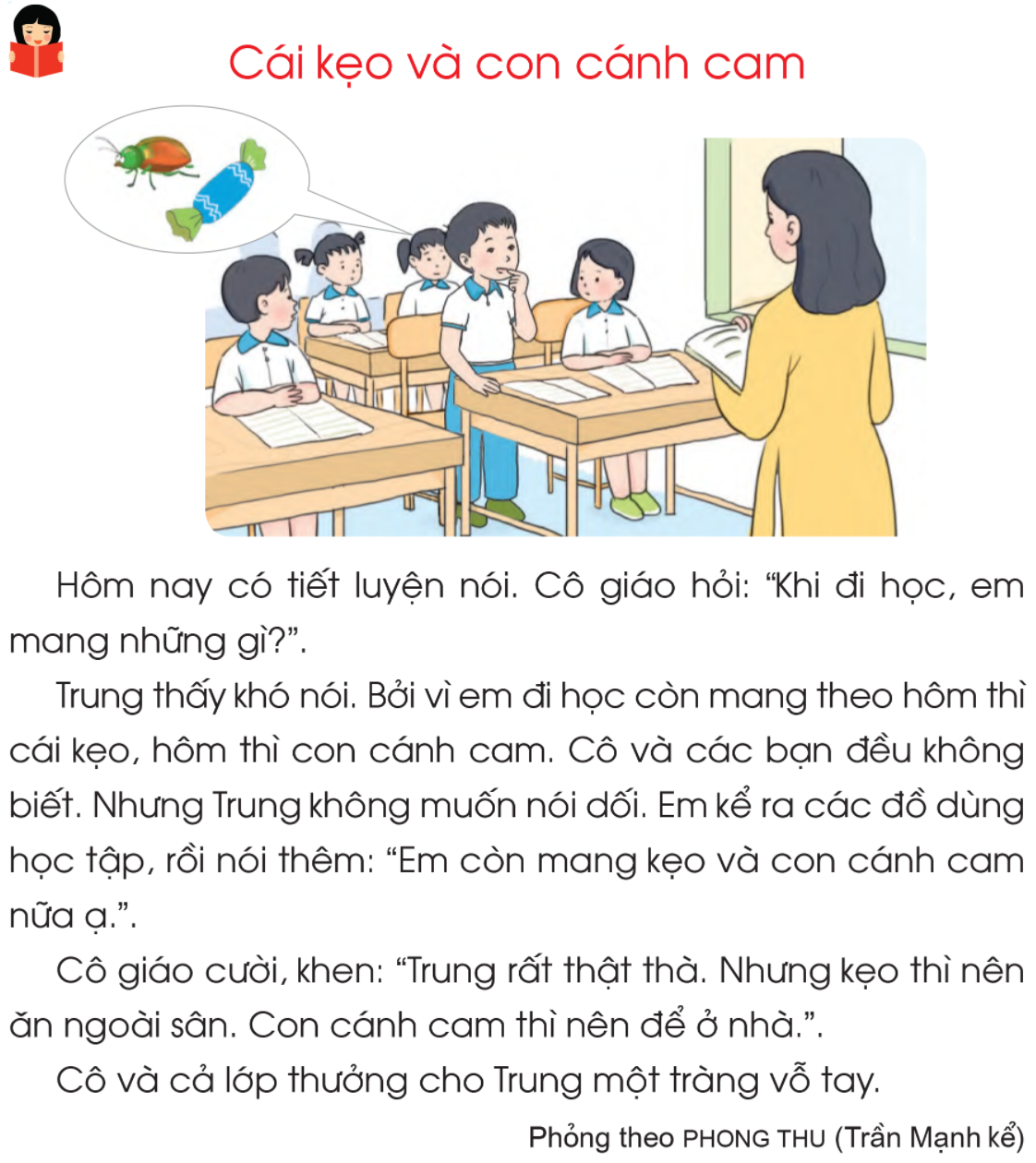 Hoc10 chúc các em học tốt!